S
Input and Output units
Imad Nihad	
(IT 205)
Week 3-4
Fall 2024/25
3
Overview of Functionalities of a Computer
Outline
Central Processing Unit
Input Unit
Output Unit
File Extension
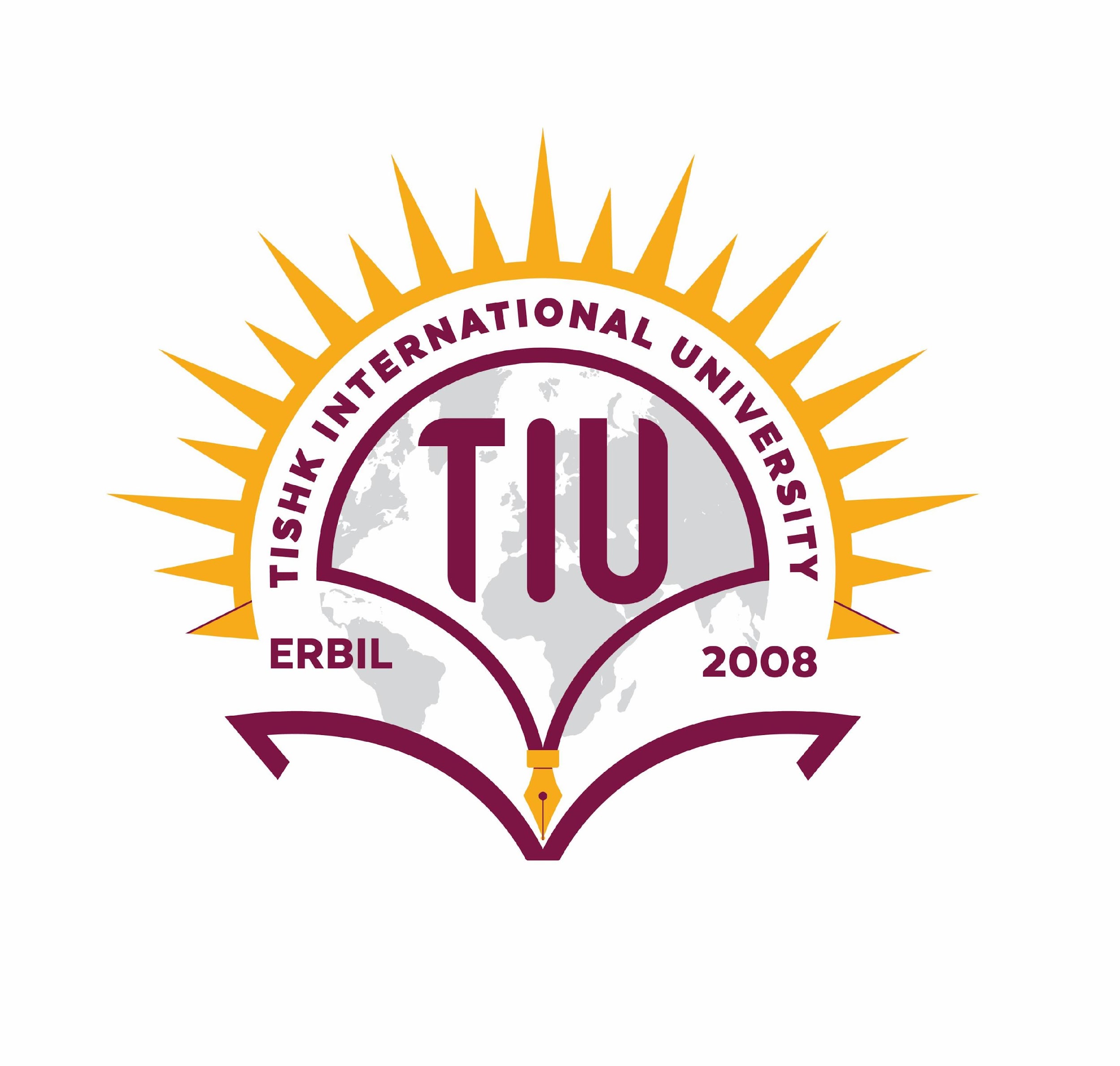 Overview of Functionalities of a Computer
All types of computers follow the same basic logical structure and perform the following five basic operations :
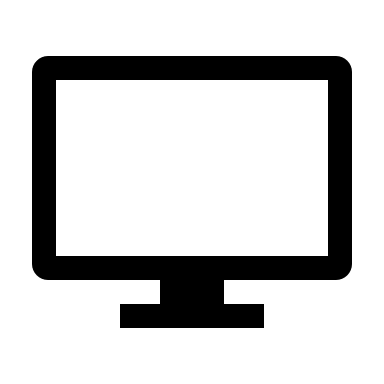 Take Input 
Store Data
Processing Data
Output
Control the workflow
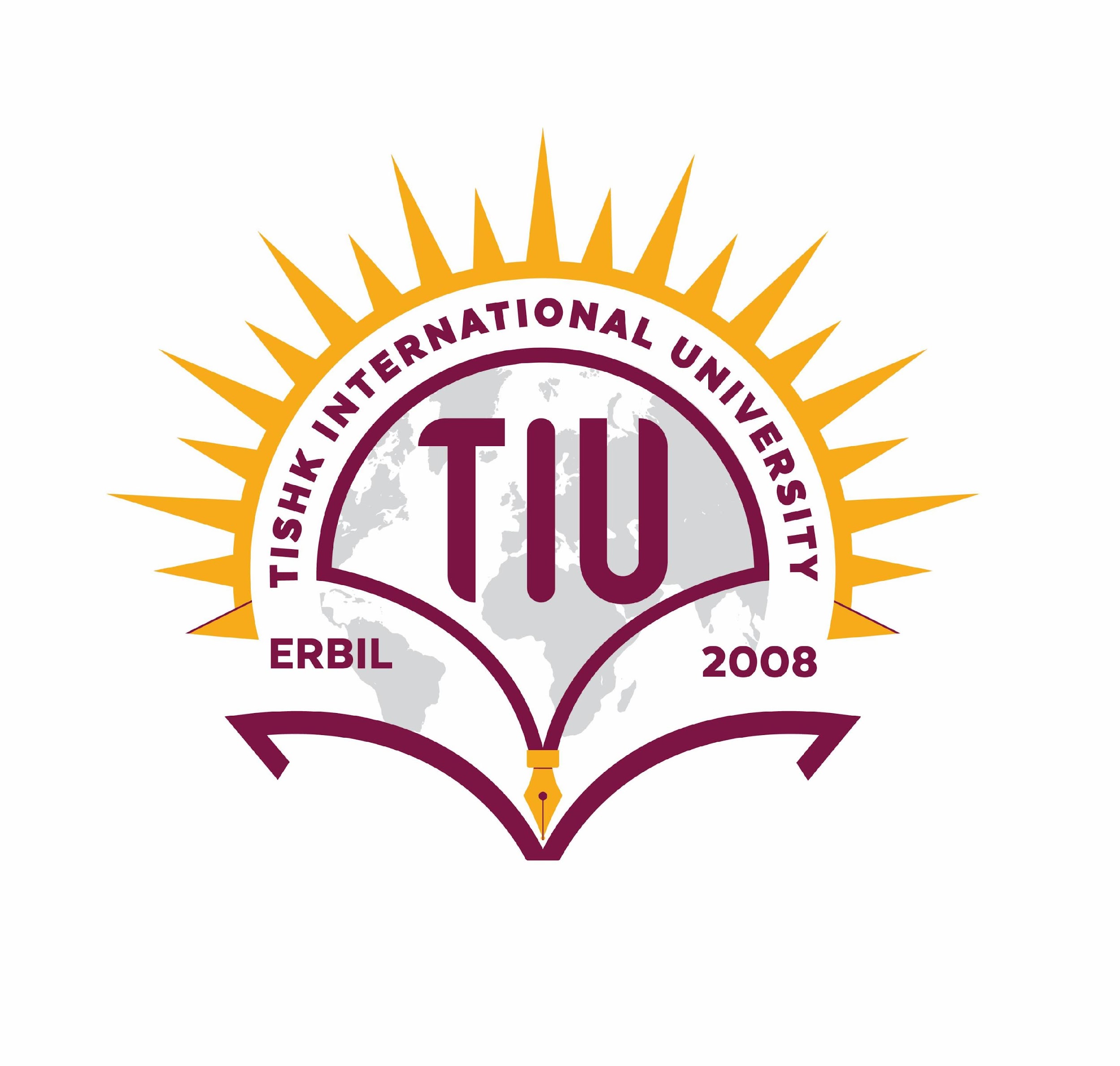 CPU
Control Unit
Input Unit
Output Unit
Arithmetic & Logic Unit
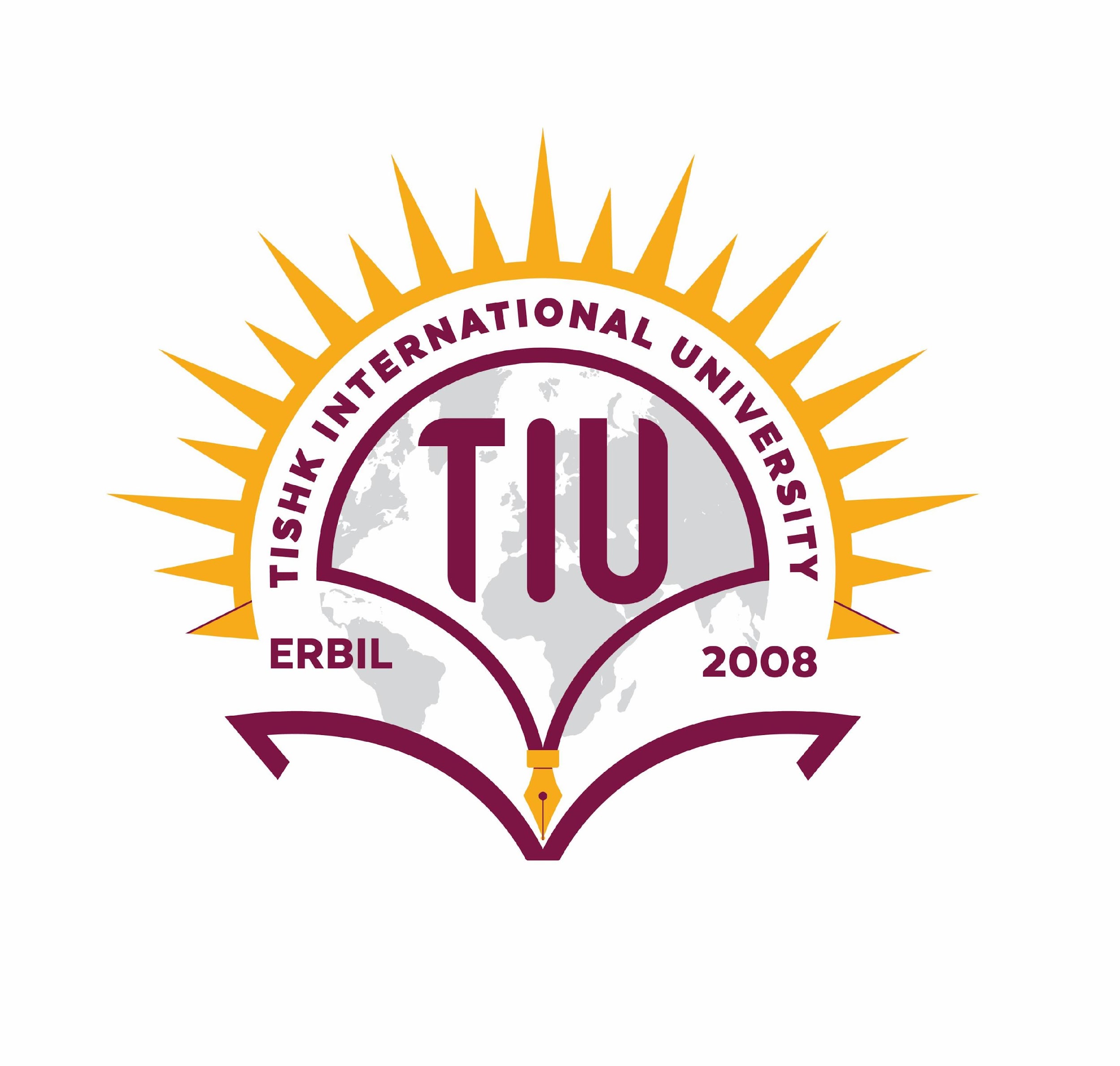 Central Processing Unit (CPU)
CPU is considered as the brain of the computer.
CPU performs all types of data processing operations.
It controls the operation of all parts of the computer.
The CPU is sometimes also referred to as the central processor unit, or processor for short or microprocessor. 


CPU itself has following two components.
Control Unit
ALU (Arithmetic Logic Unit)
CPU
Control Unit
Arithmetic & Logic Unit
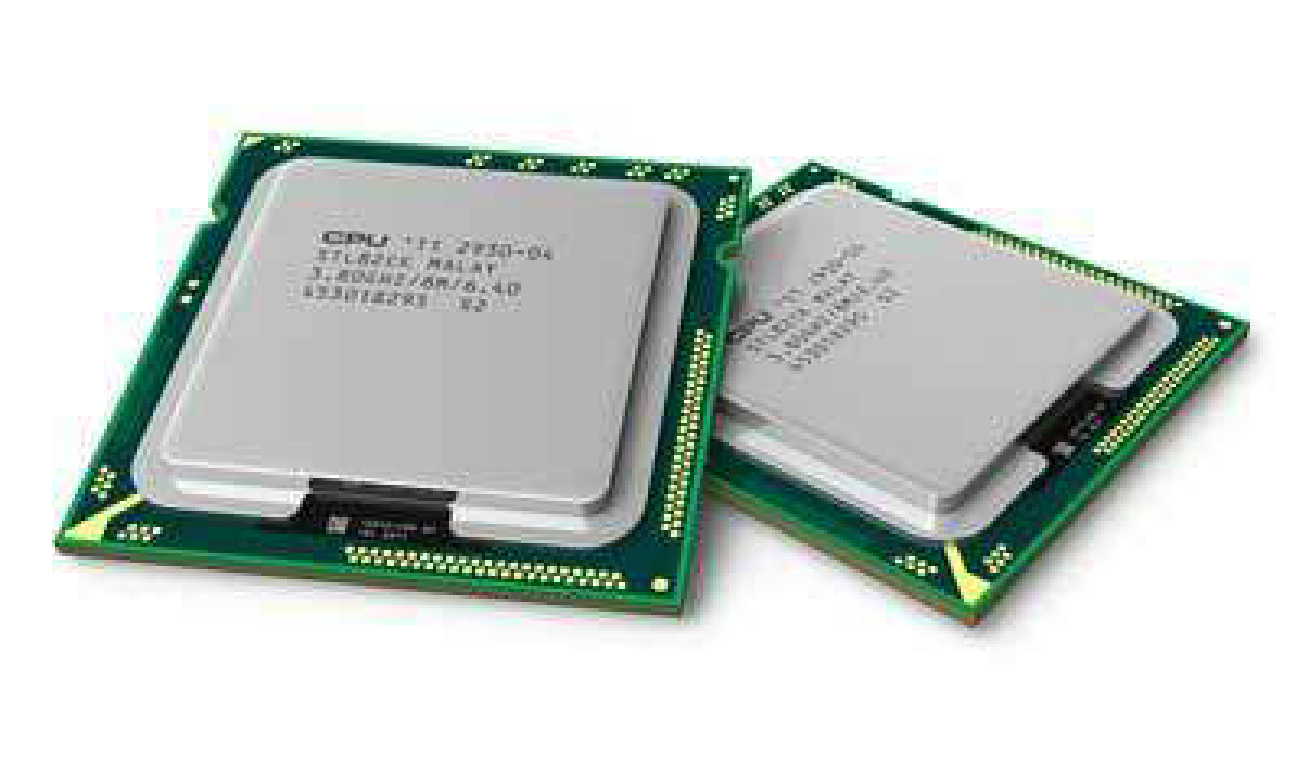 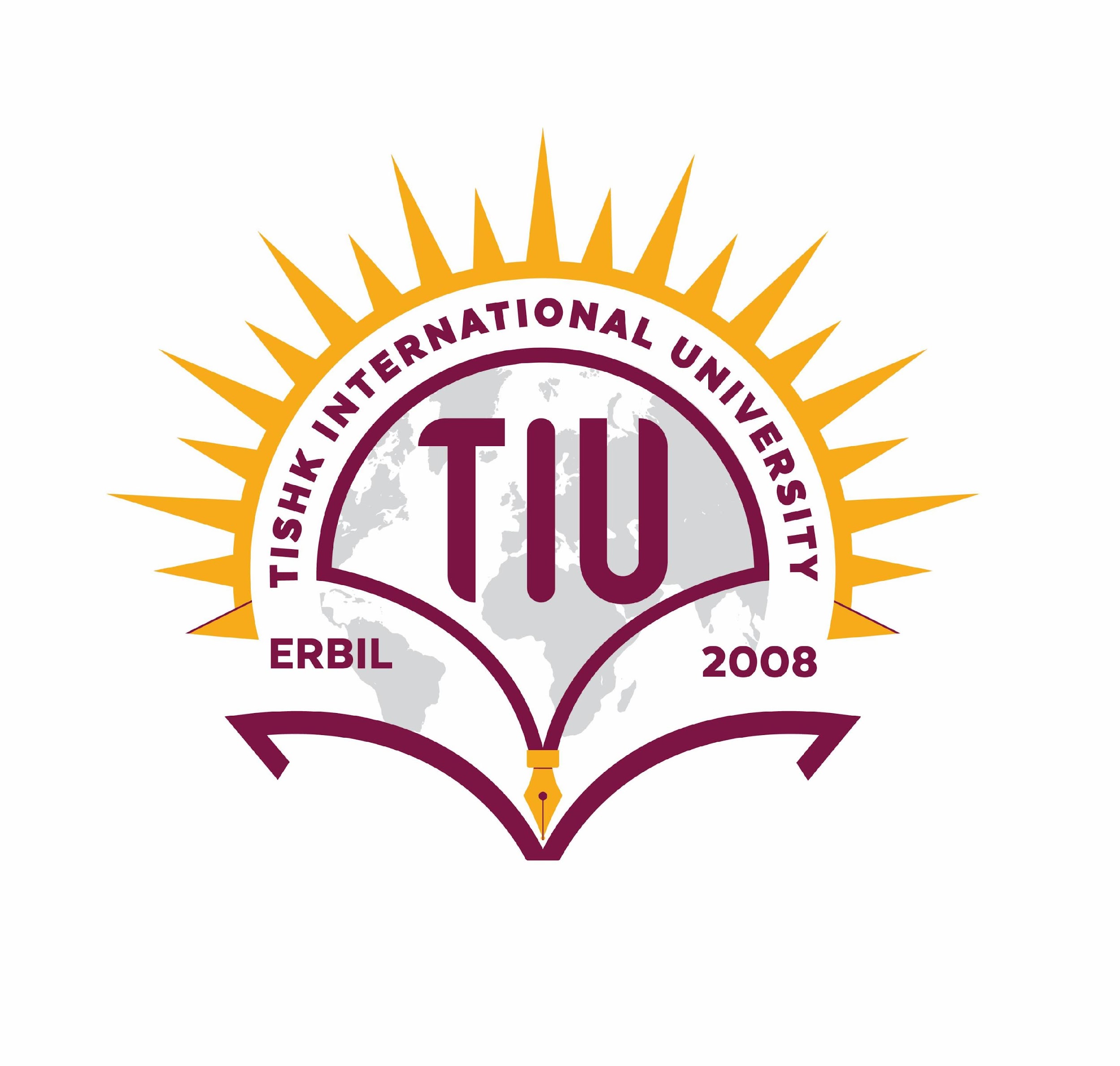 Central Processing Unit (CPU)
Control Unit:
This unit controls the operations of all parts of the computer but does not carry out any actual data processing operations.

Functions of this unit are:

It is responsible for controlling the transfer of data and instructions among other units of a computer.
It obtains the instructions from the memory, interprets them, and directs them.
It communicates with Input/output devices for transfer of data or results from storage.
It does not process or store data.
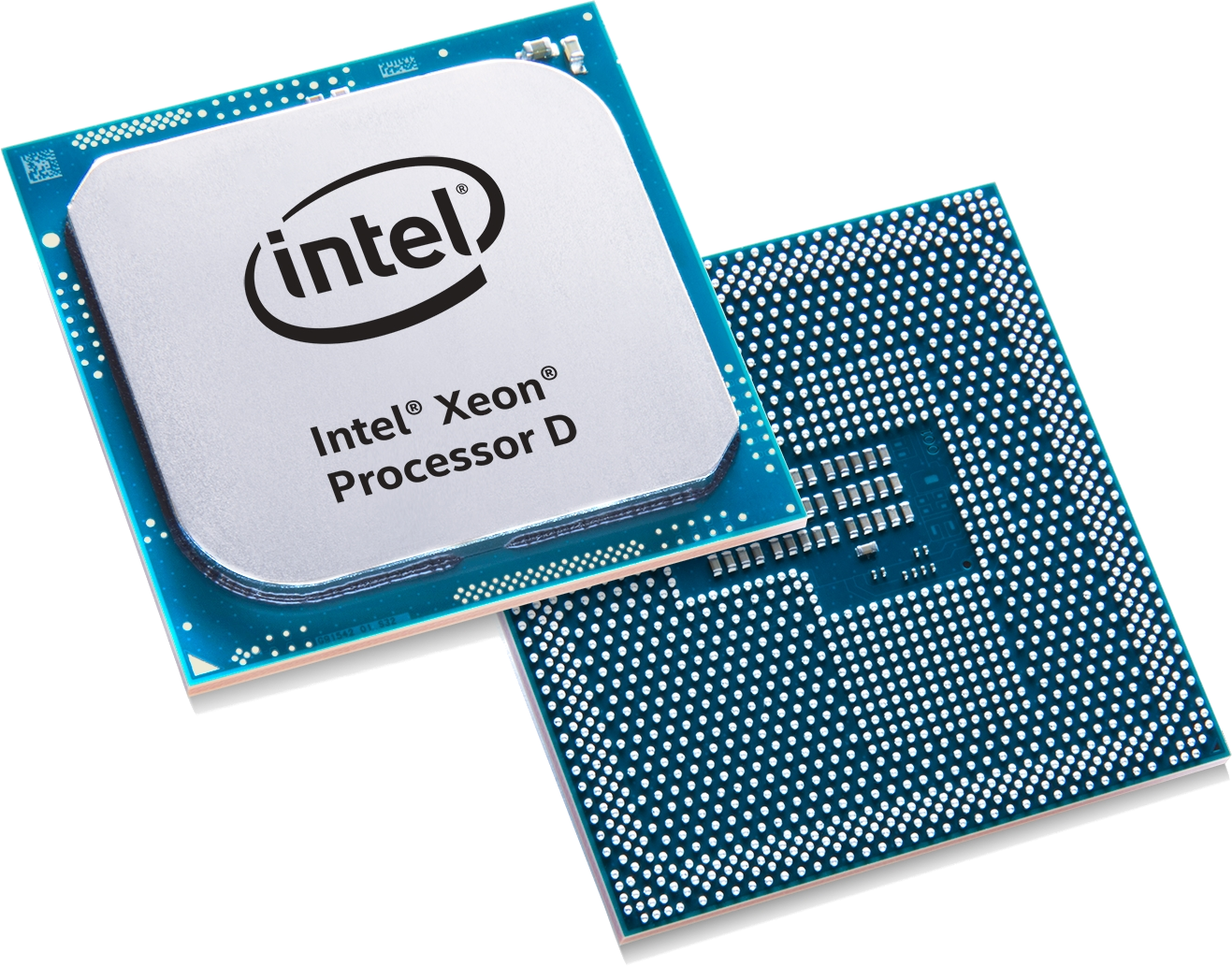 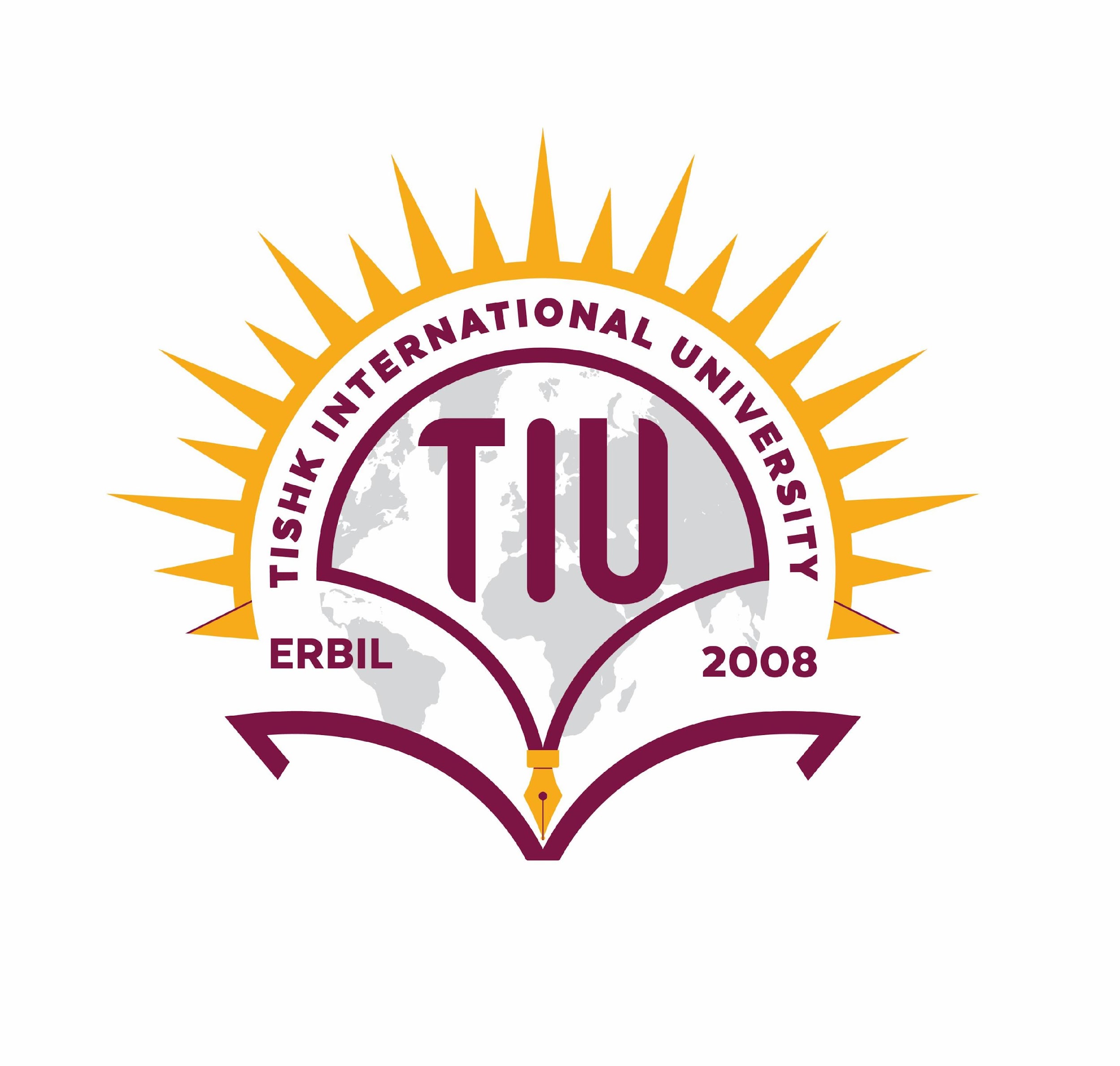 Central Processing Unit (CPU)
Arithmetic Logic Unit (ALU): 
This unit consists of two subsections namely,
Arithmetic Section
 Logic Section

Arithmetic Section
Function of arithmetic section is to perform arithmetic operations like addition, subtraction, multiplication, and division. All complex operations are done by making repetitive use of the mentioned operations.
Logic Section
Function of logic section is to perform logic operations such as comparing, selecting, matching, and merging of data.
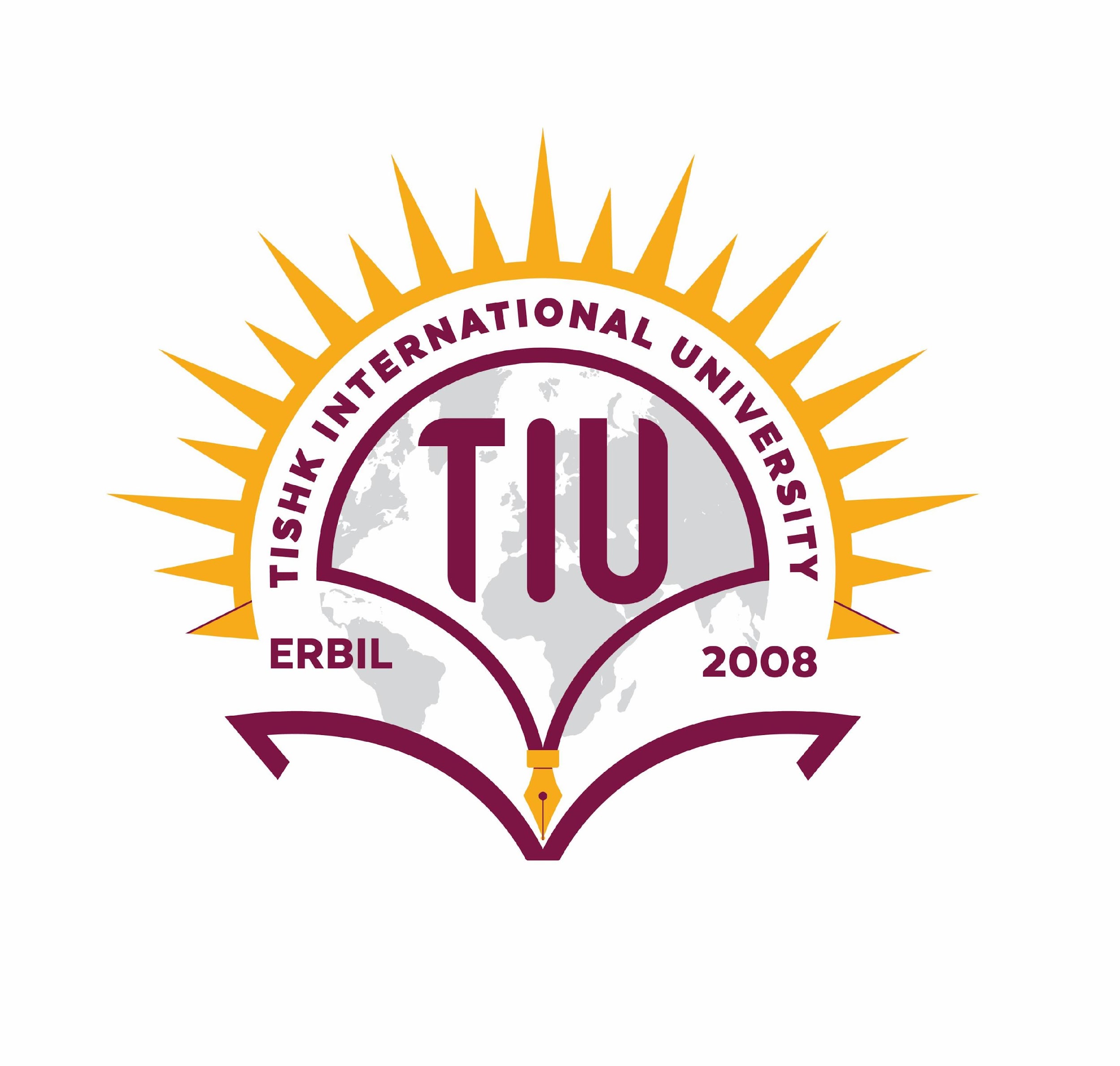 Central Processing Unit (CPU)
Function of CPU:

There have been a lot of improvements over the years since the first CPUs came on the world. Despite that, the primary function of the CPU has remained the same consisting of three steps; fetch, decode, and execute.
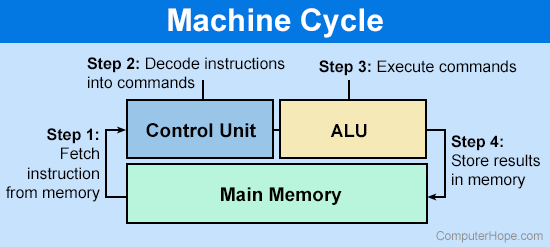 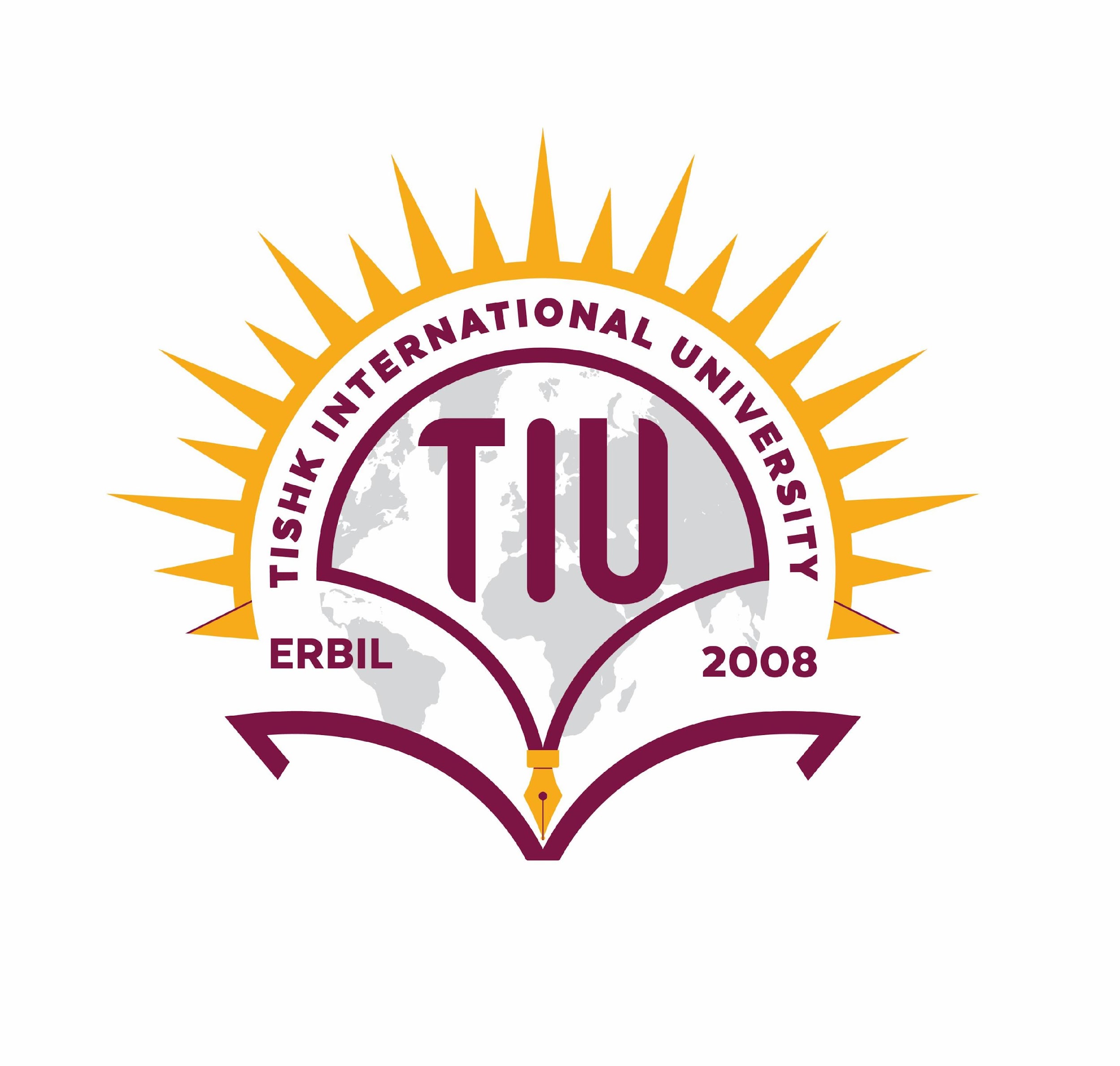 Input Unit
Input devices are peripheral devices that enter data and instructions into the computer.

Following are some of the important input devices which are used in a computer:
Scanner
Microphone
Optical Character Reader (OCR)
Bar Code Reader
Keyboard
Mouse
Joystick
Light pen
Track Ball
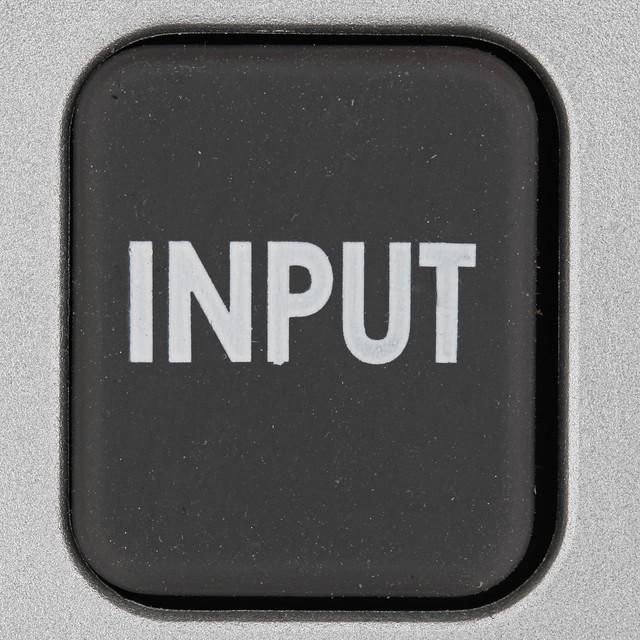 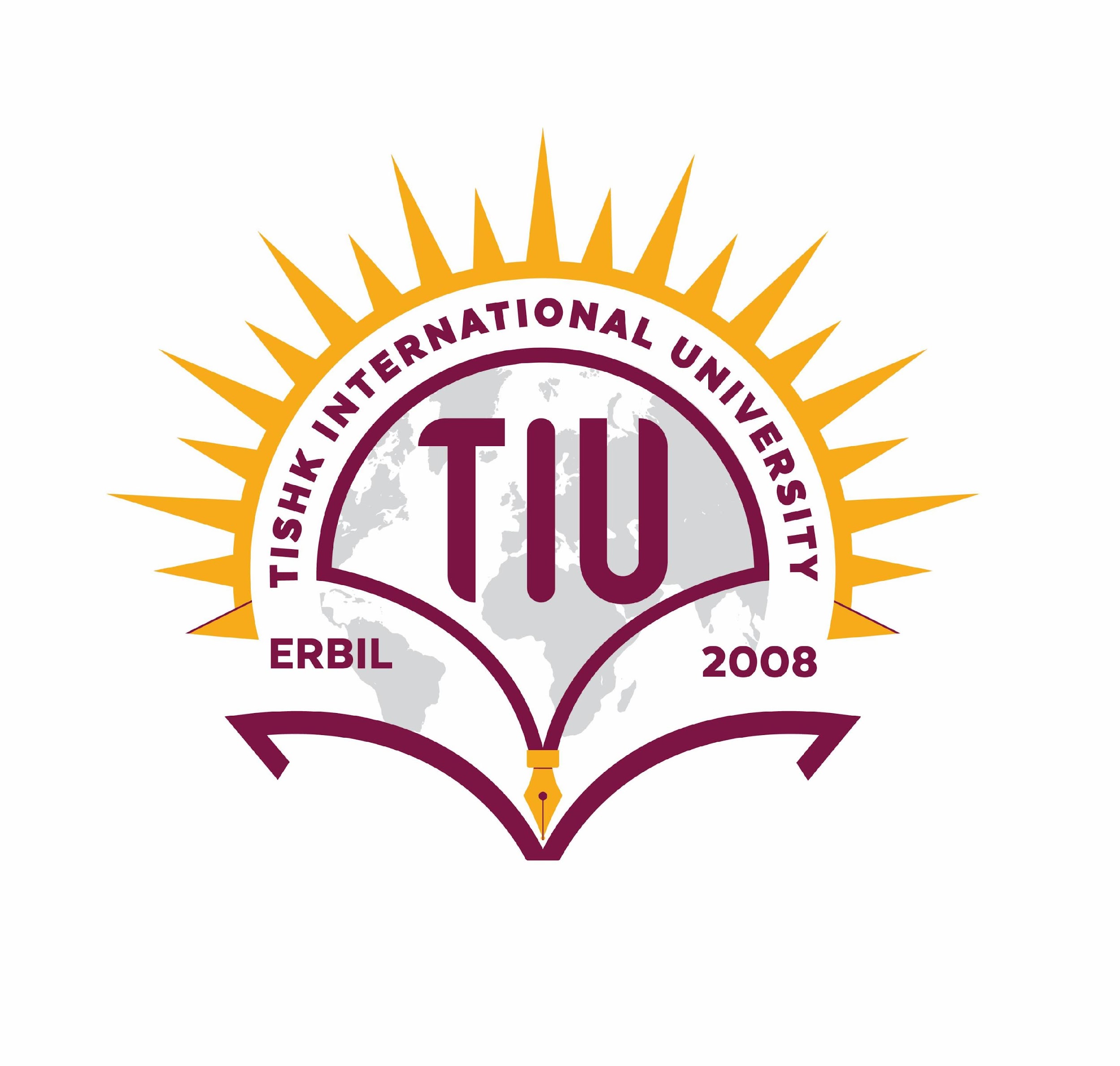 Input Unit
Keyboard:
Keyboard is the most common and very popular input device which helps to input data tothe computer. 
Keyboard Layouts: QWERTY (others: QWERTZ, AZERTY, and DVORAK).
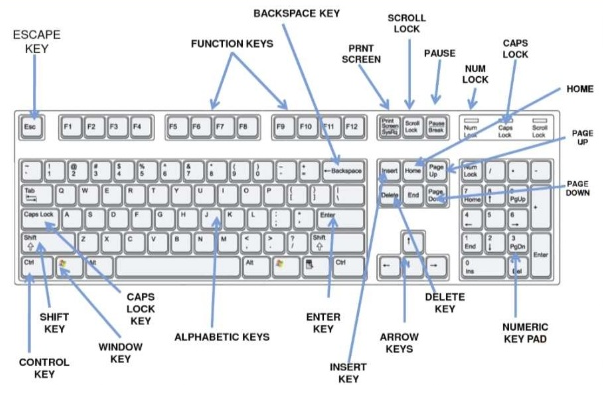 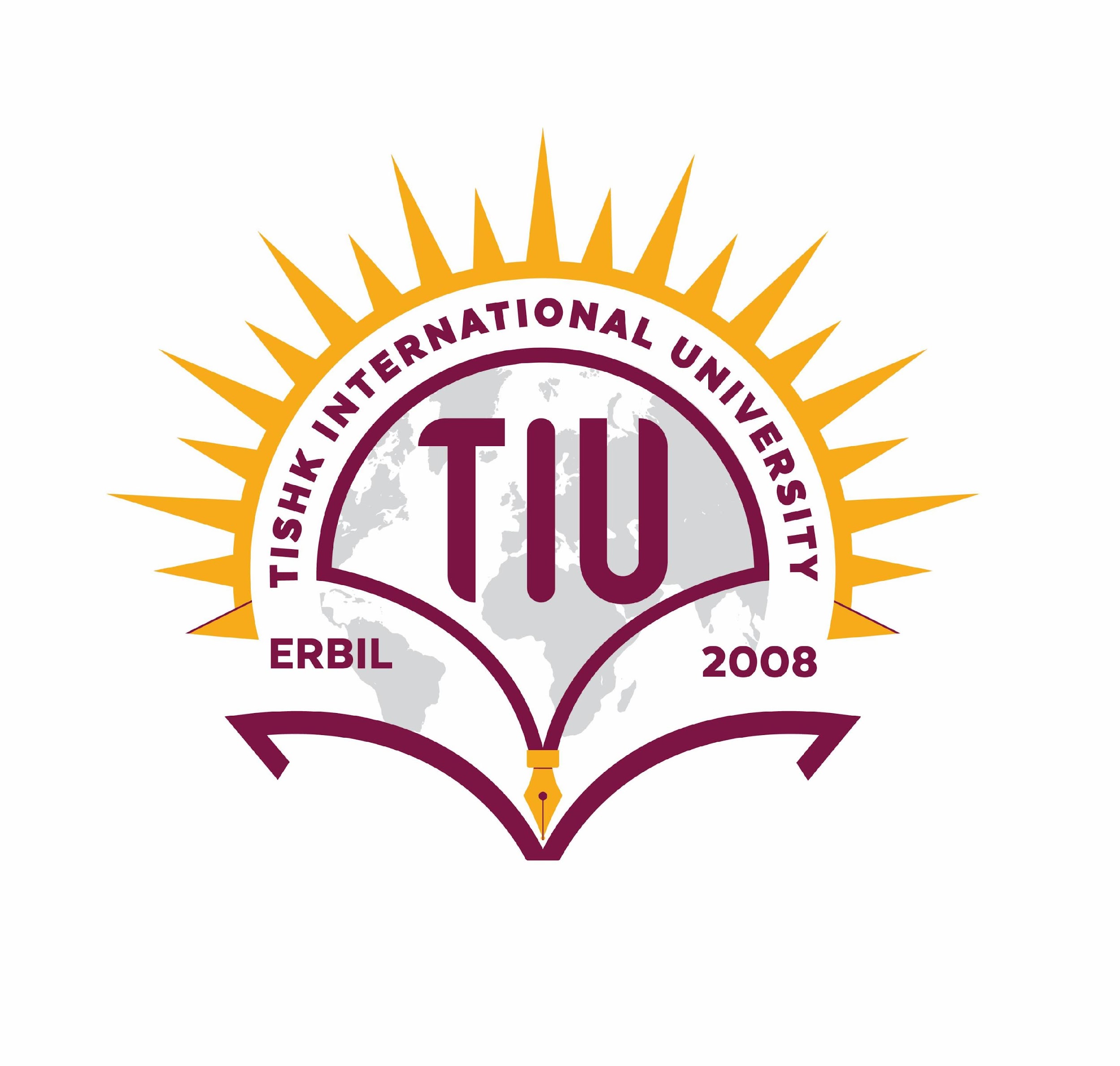 Input Unit
Keyboard – Organizations of the Keys:

Typing (alphanumeric) keys: These keys include the same letter, number, punctuation, and symbol keys found on a traditional typewriter.
Control keys: These keys are used alone or in combination with other keys to perform certain actions. The most frequently used control keys are Ctrl, Alt, the Windows logo key﻿ Picture of the Windows logo key, and Esc.
Function keys: The function keys are used to perform specific tasks. They are labeled as F1, F2, F3, and so on, up to F12. The functionality of these keys differs from program to program.
Navigation keys: These keys are used for moving around in documents or webpages and editing text. They include the arrow keys, Home, End, Page Up, Page Down, Delete, and Insert.
Numeric keypad: The numeric keypad is handy for entering numbers quickly. The keys are grouped together in a block like a conventional calculator or adding machine.
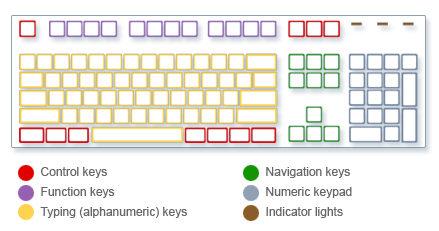 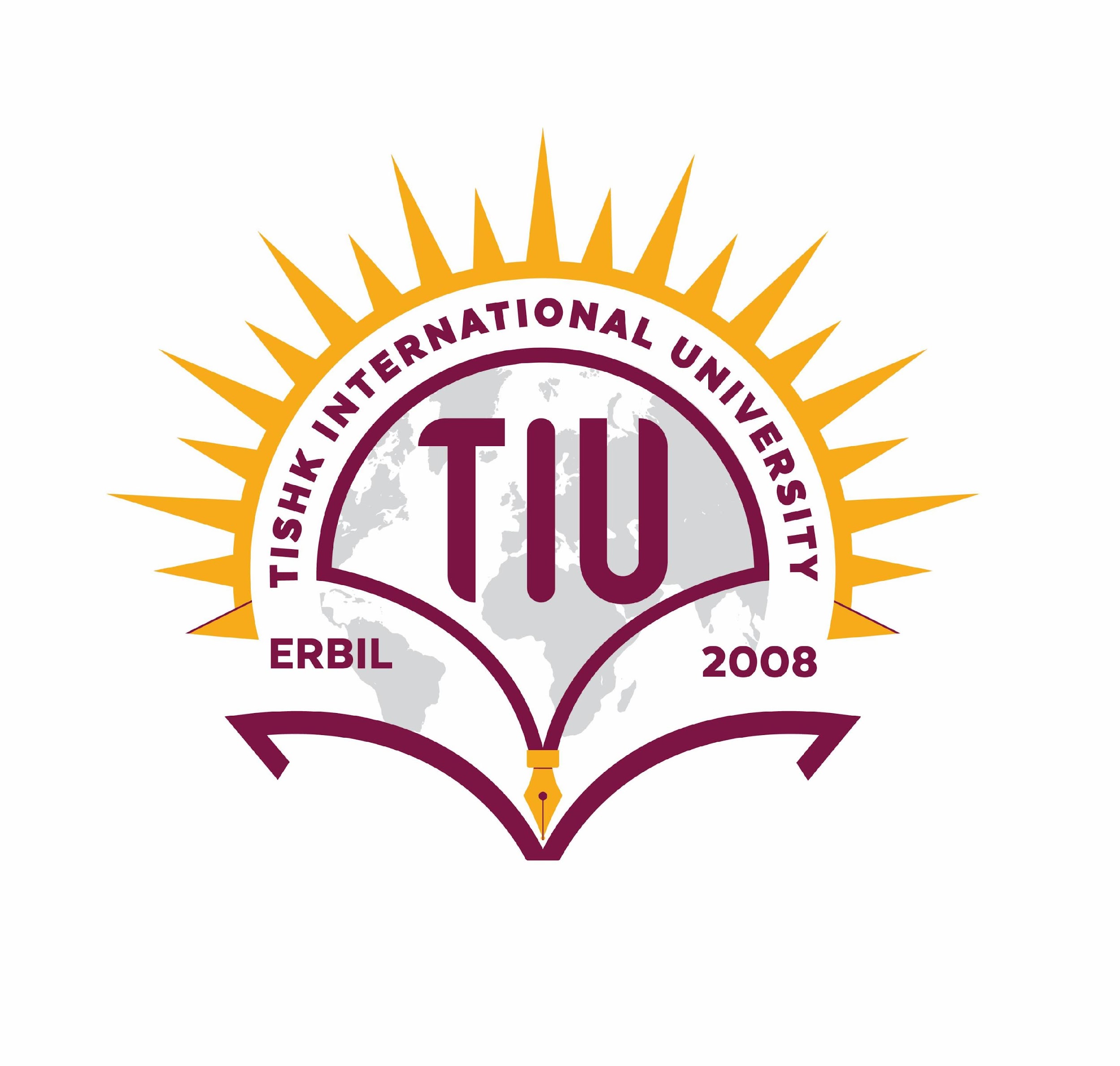 Input Unit
Keyboard – Shortcuts:
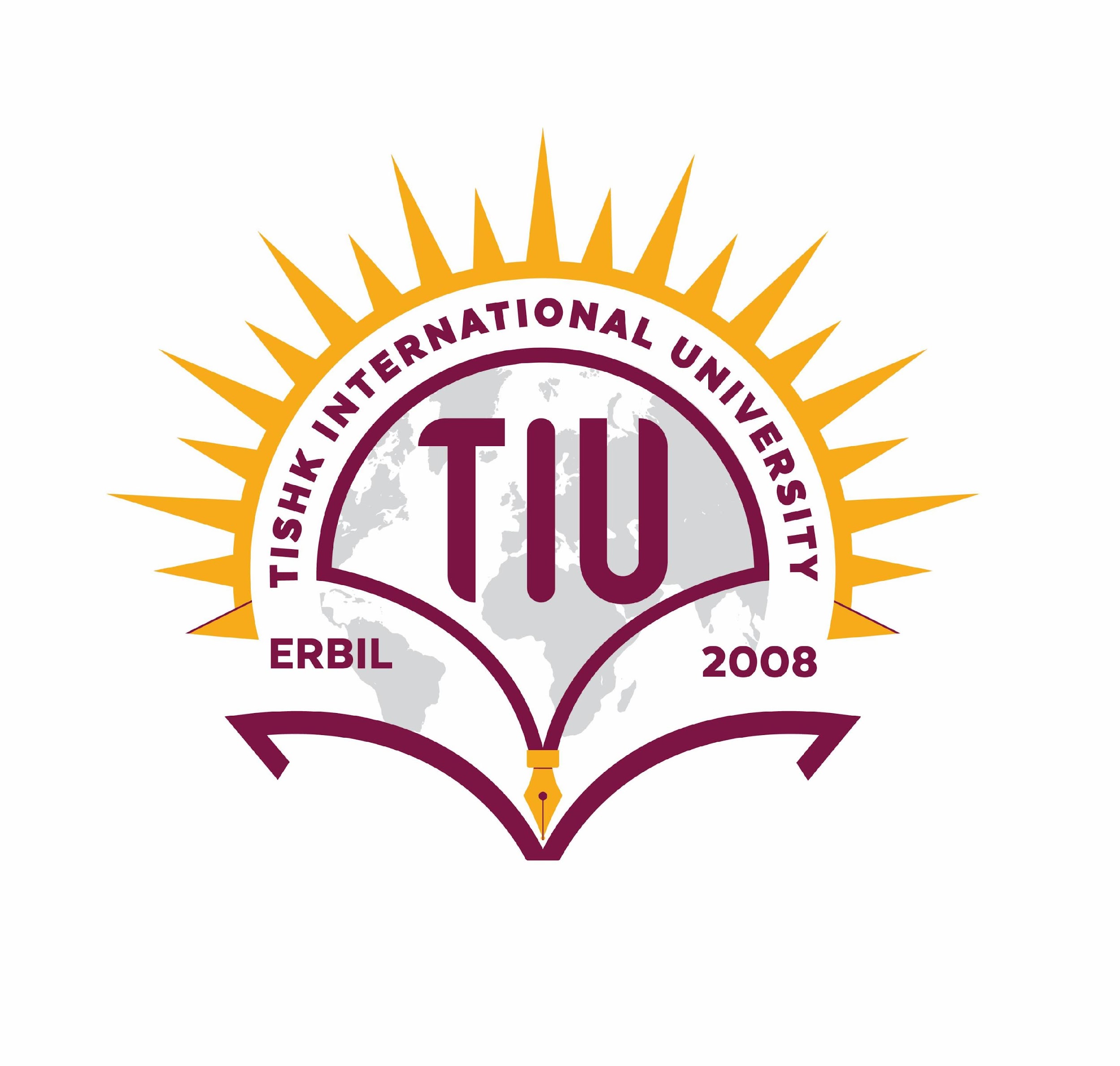 Input Unit
Mouse:
Mouse is the most popular pointing device. Generally, it has two buttons called the left and the right button and a wheel is present between the buttons. A mouse can be used to control the position of the cursor on the screen.

Five basic actions of the mouse:
Click: Press and release the left mouse button.
Right-Click: Press and release the right mouse button.
Double-Click: Press and release the left mouse button twice rapidly.
Drag and Drop: Press and do not release the left mouse button, then move the mouse with the button still held down, and finally release the button.
Scroll: Many mice have a scroll wheel between the left and right buttons.
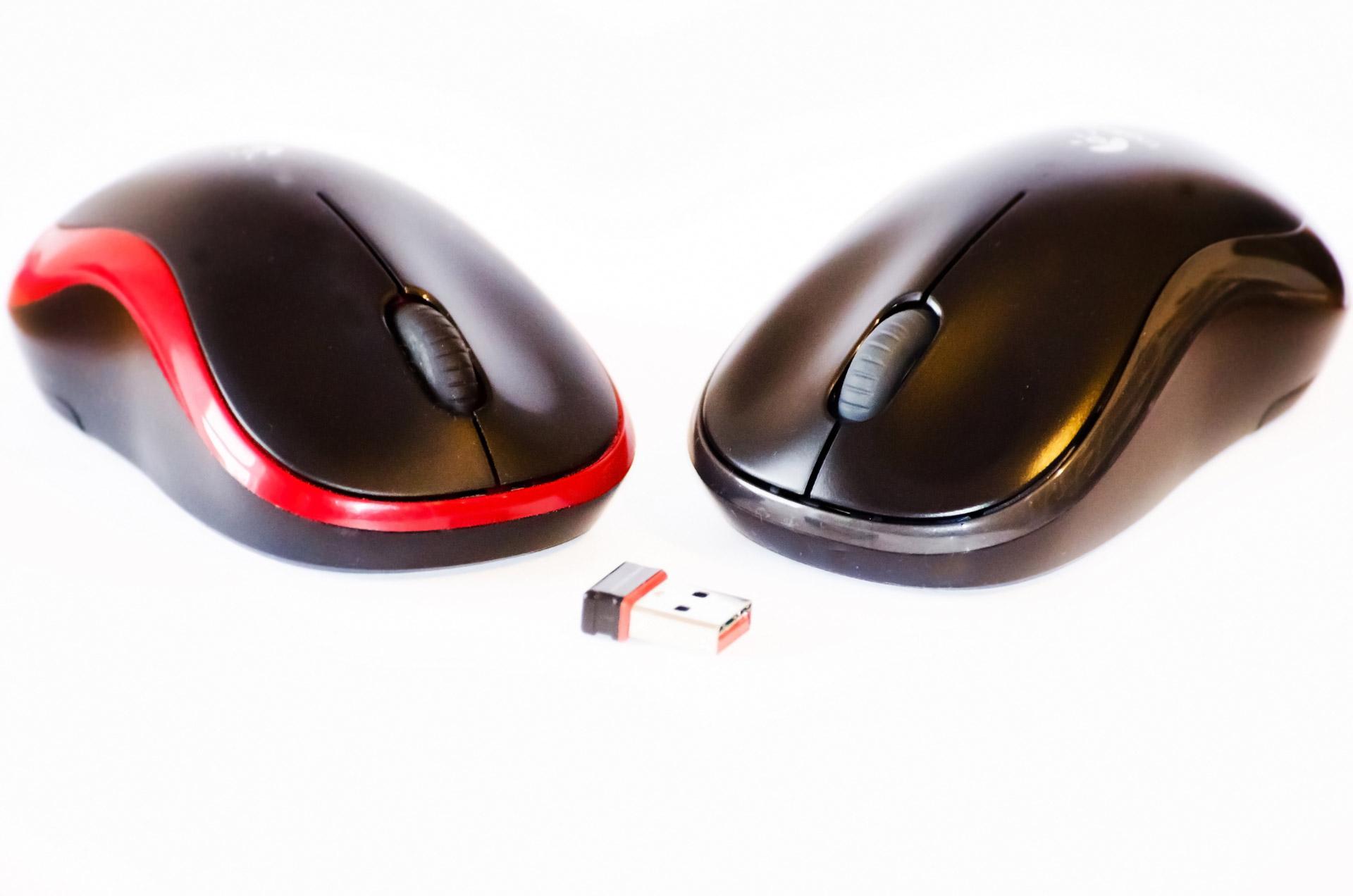 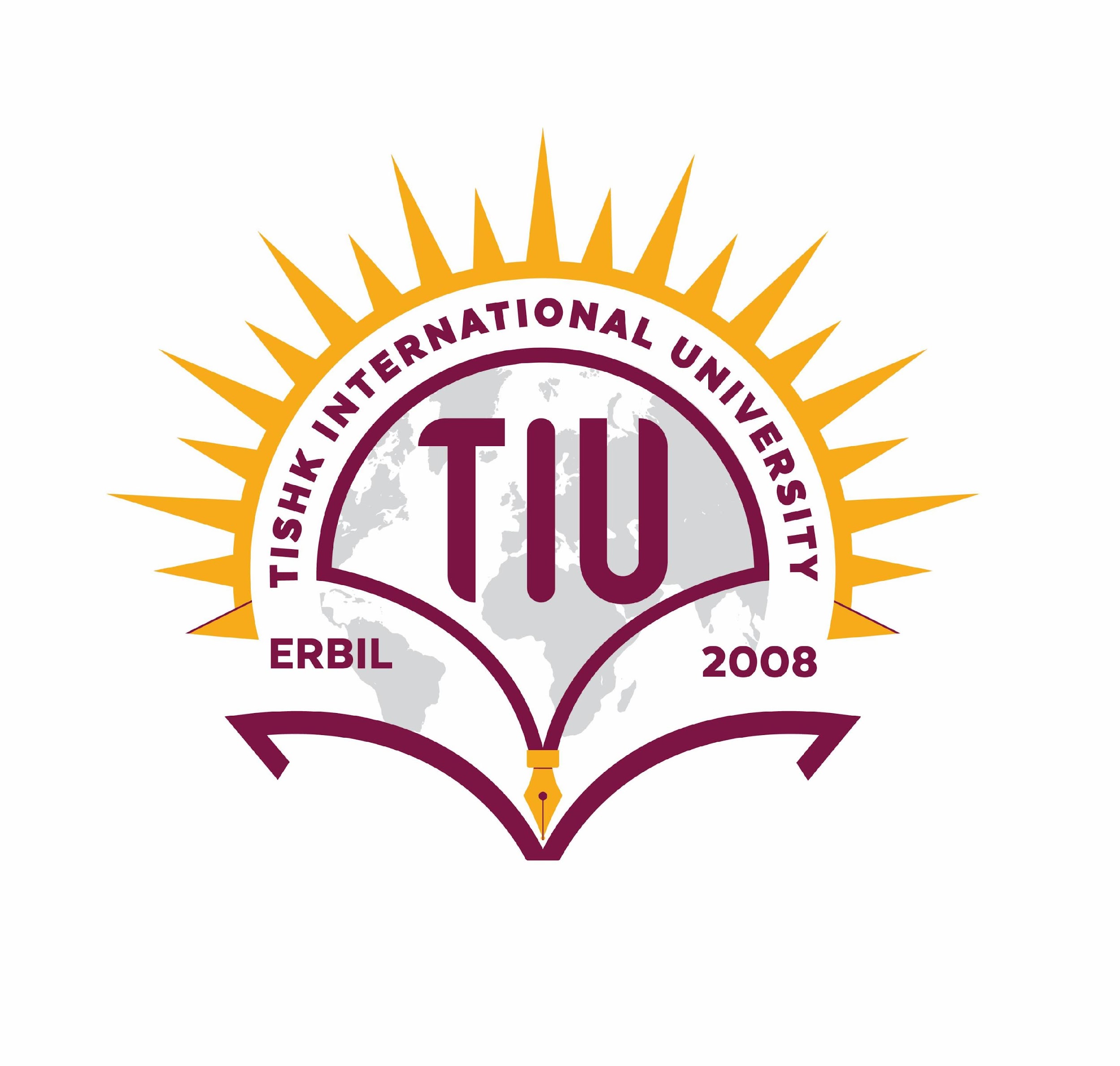 Input Unit
Joystick: 
Joystick is also a pointing device, which is used to move the cursor position on a monitor screen. The joystick can be moved in all four directions. The function of the joystick is like a mouse. It is mainly used in Computer Aided Designing (CAD) and playing computer games.
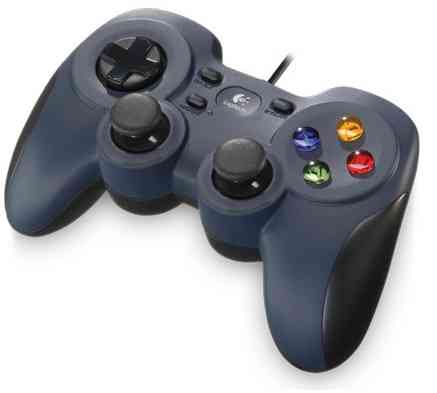 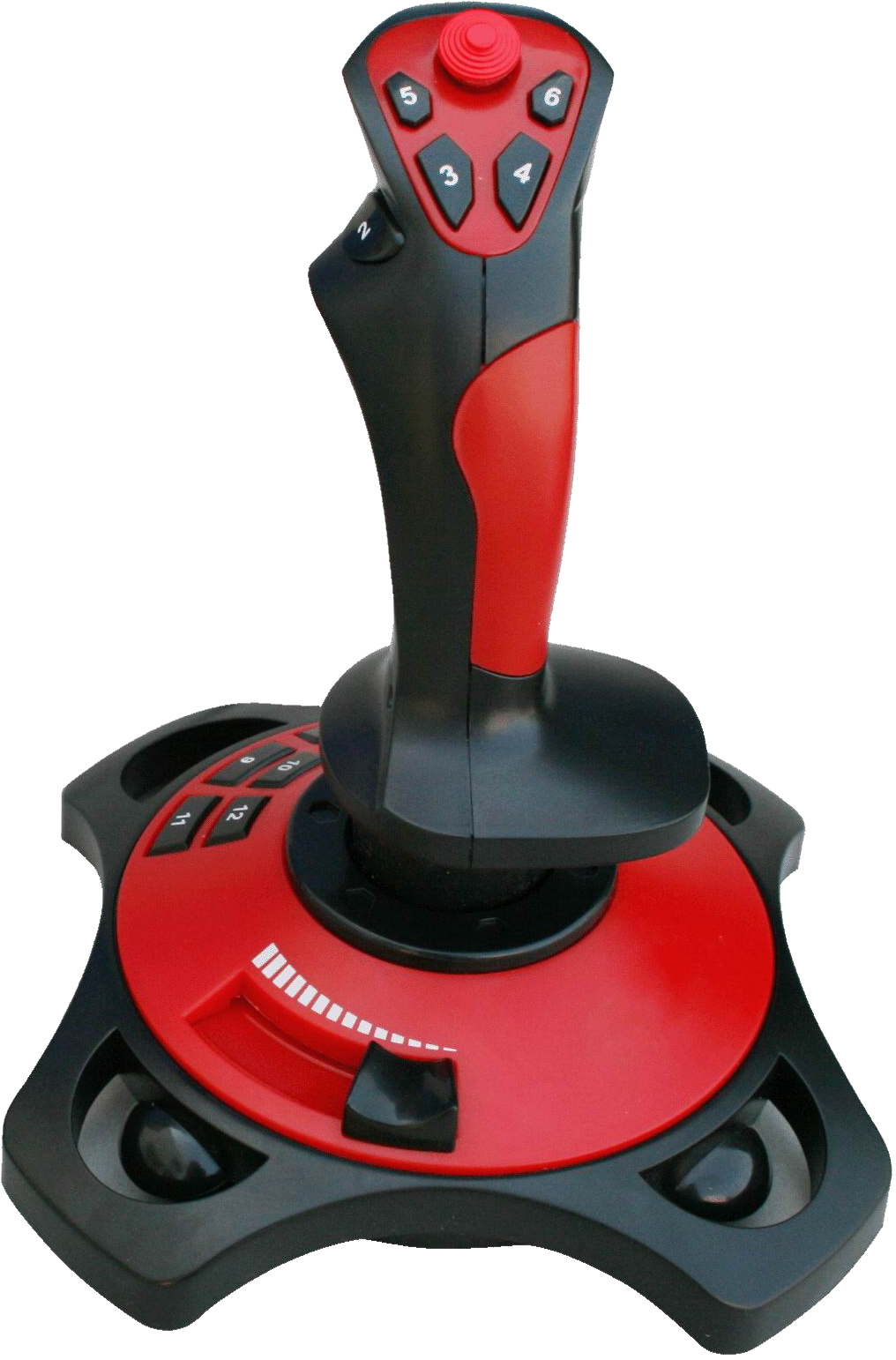 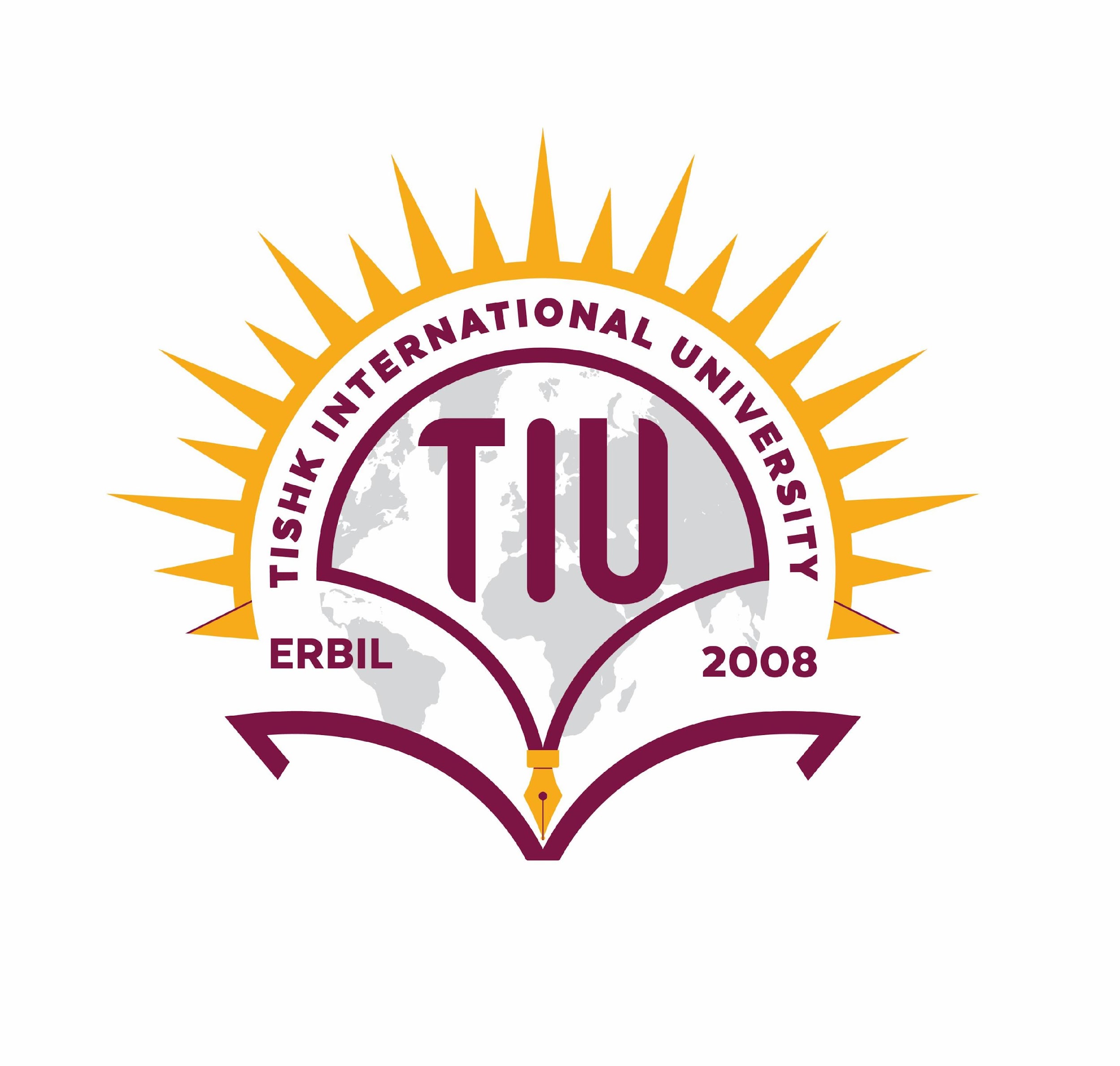 Input Unit
Light Pen:
Light pen is a pointing device like a pen. It is used to select a displayed menu item or draw pictures on the monitor screen. 


Track Ball: 
Track ball is mostly used in notebook or laptop computer, instead of a mouse. This is a ball which is half inserted and by moving fingers on the ball, the pointer can be moved. A track ball comes in various shapes like a ball, a button, or a square.
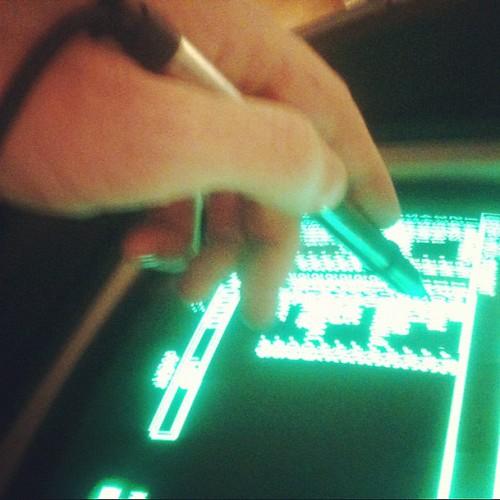 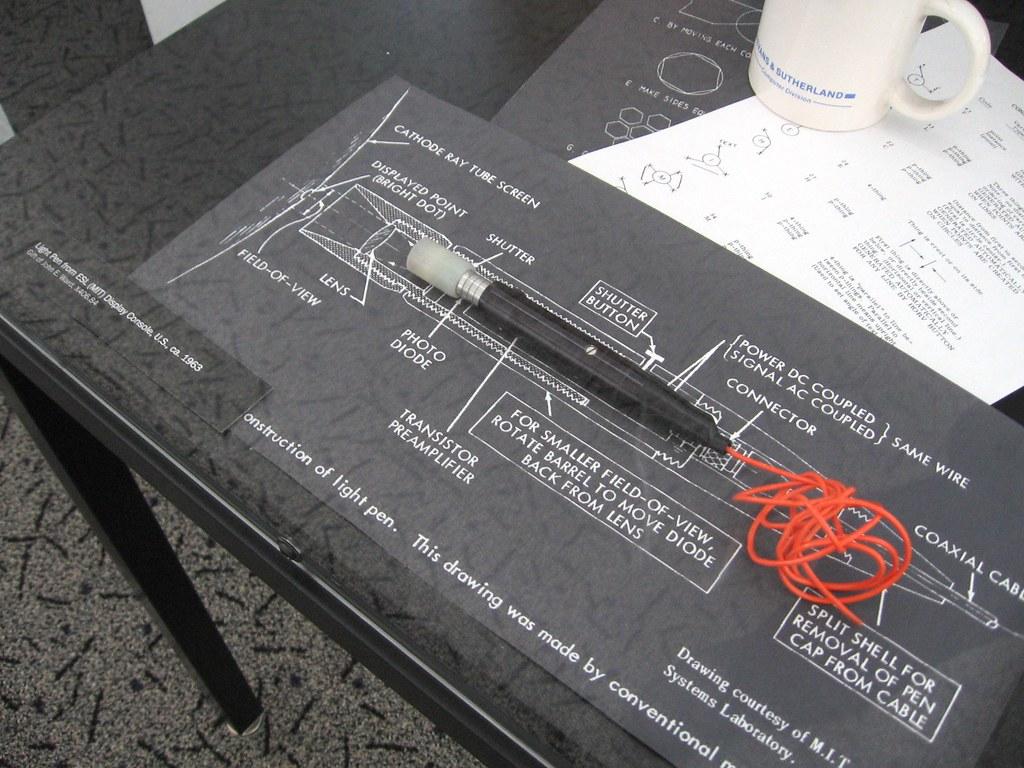 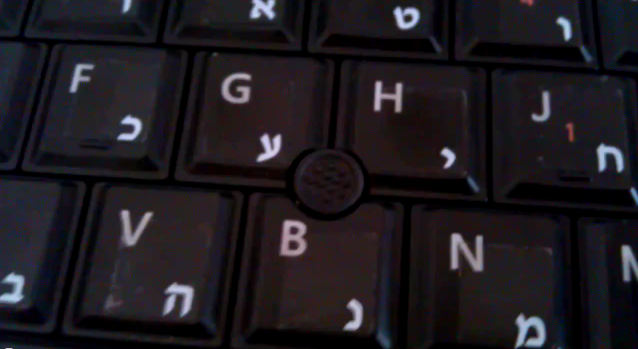 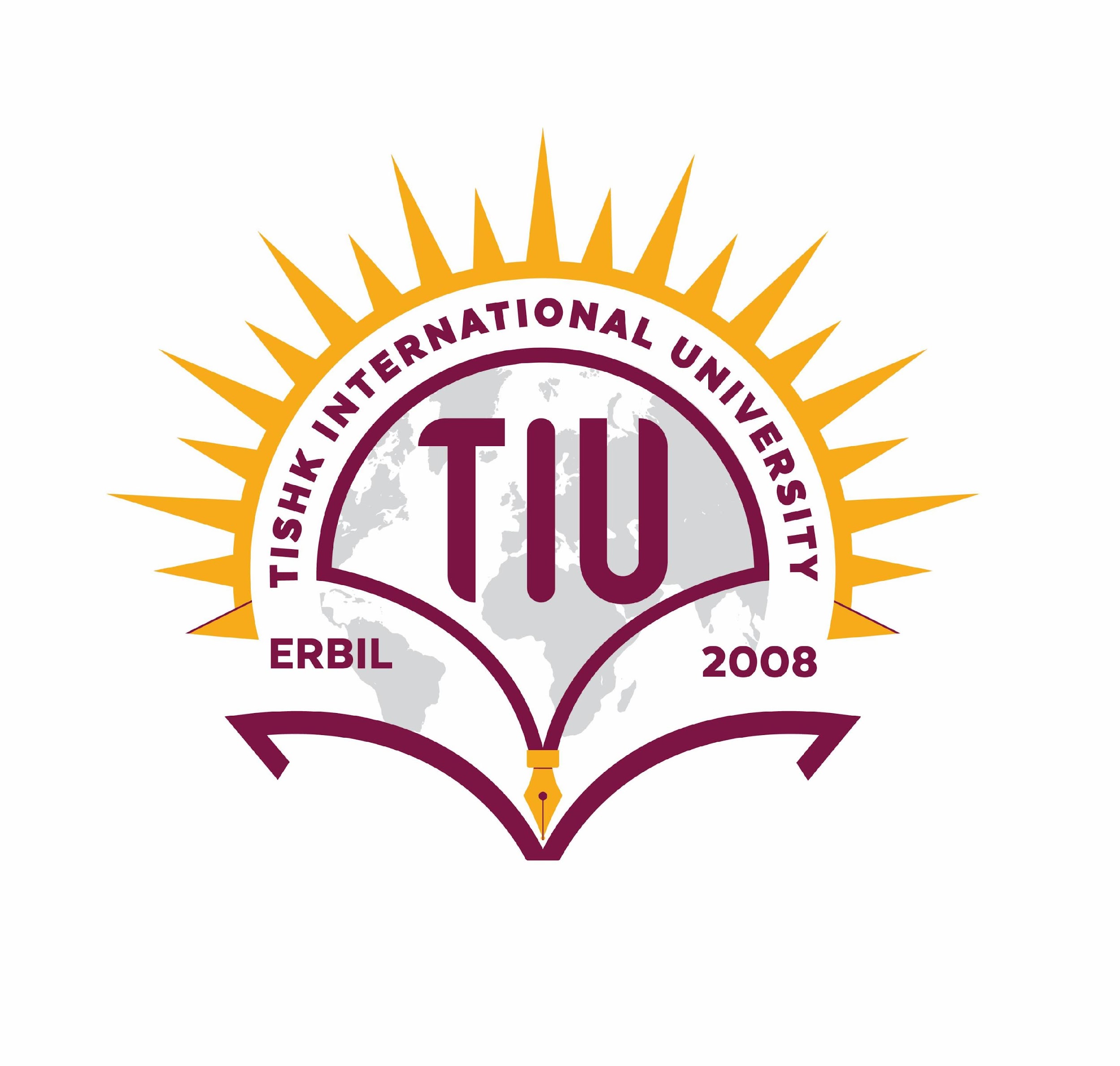 Input Unit
Scanner:
Scanner works more like a photocopy machine. It is used when some information is available on paper, and it is to be transferred to the computer for further manipulation. 


Microphone: 
Microphone is works to input sound that is then stored in a digital form. The microphone is used for various applications such as adding sound to a multimedia presentation or for mixing music.
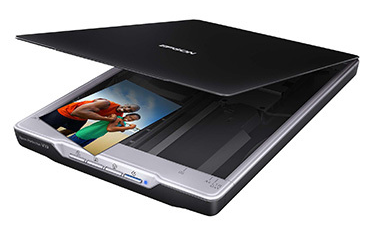 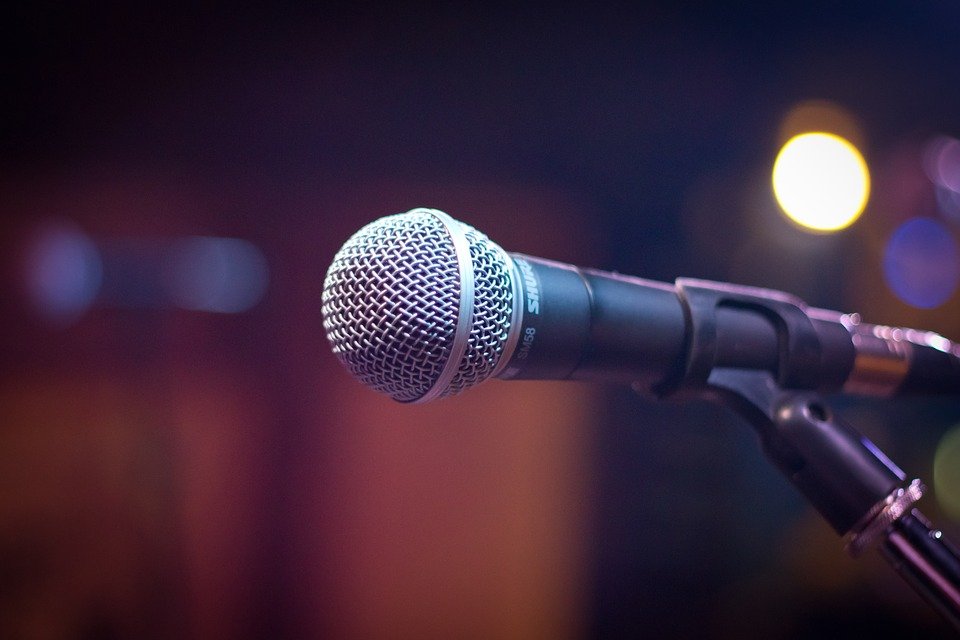 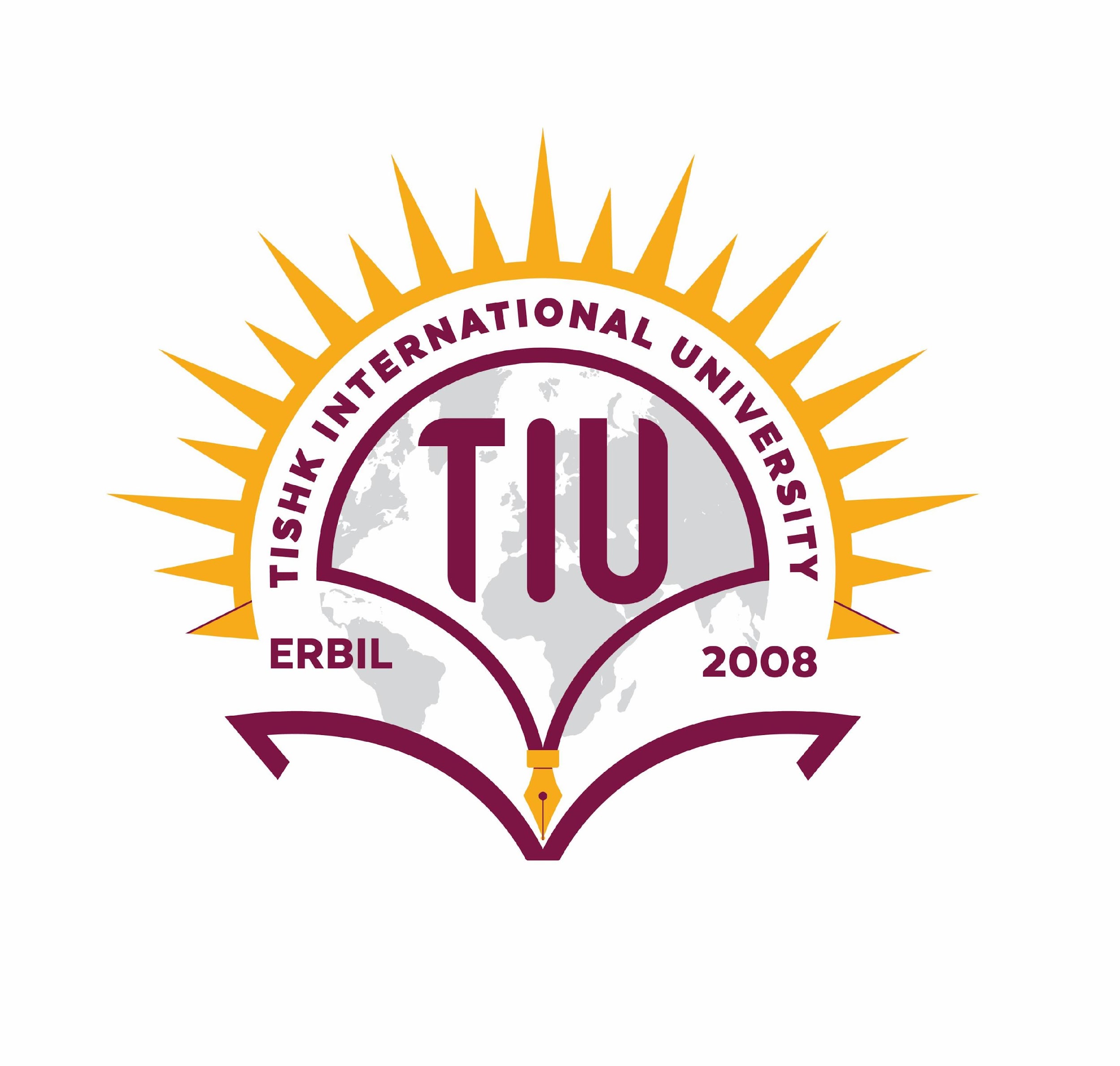 Input Unit
Optical Character Reader (OCR):
OCR is used to read a printed text. OCR scans the text optically, character by character, converts them into a machine-readable code, and stores the text on the system memory.


Bar Code Reader: 
Bar Code Reader is used for reading bar coded data (data in the form of light and dark lines). Bar coded data is generally used in labelling goods, numbering the books, etc.
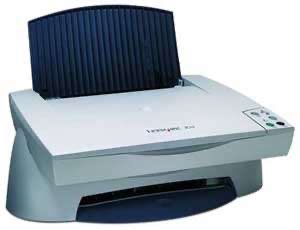 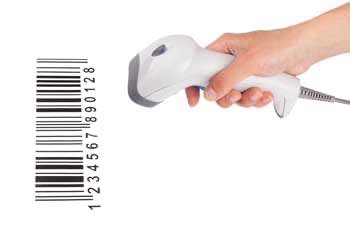 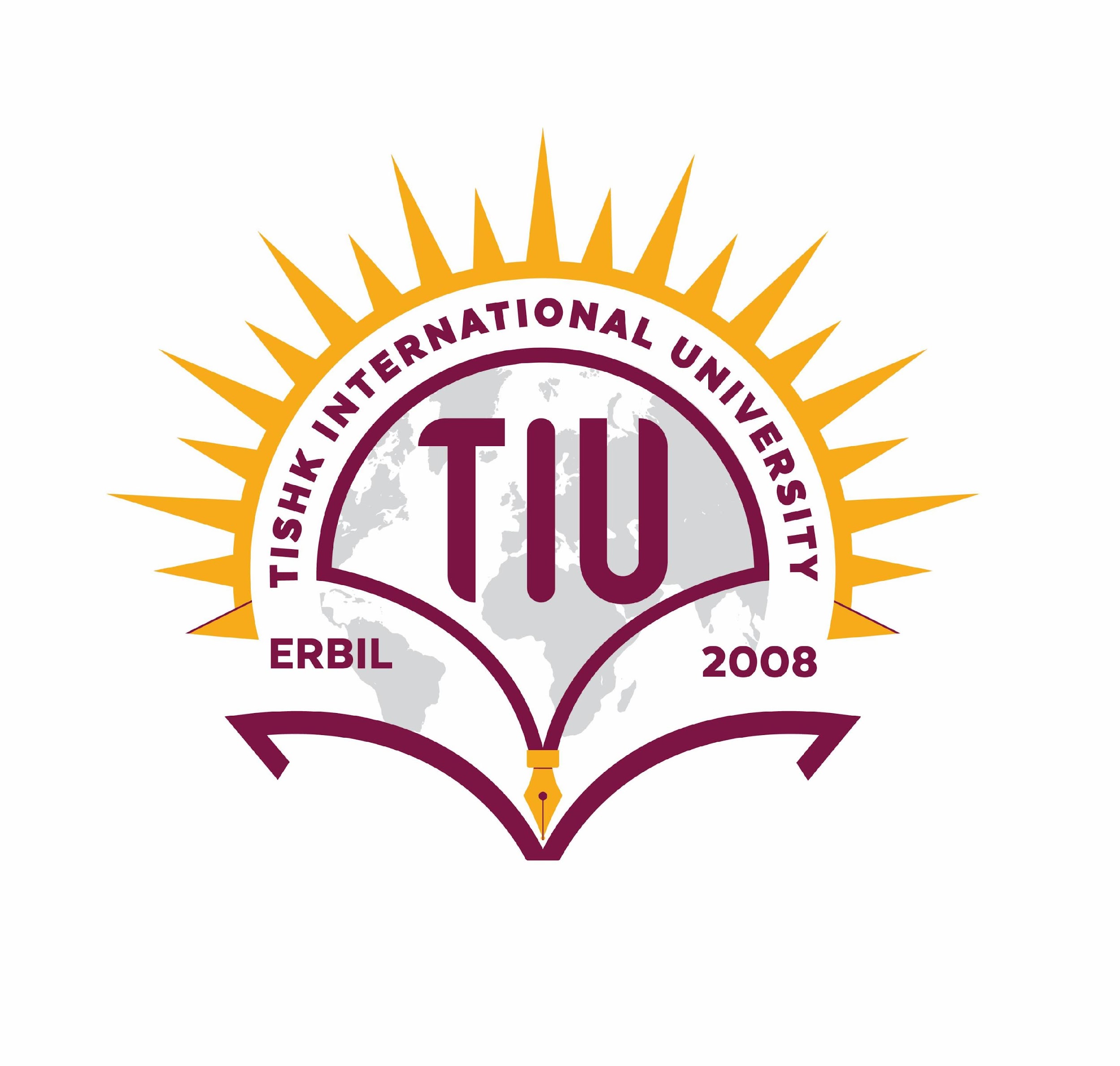 Output Unit
An output device allows data to be transmitted by the computer in a human-friendly form.

Following are some of the important output devices:
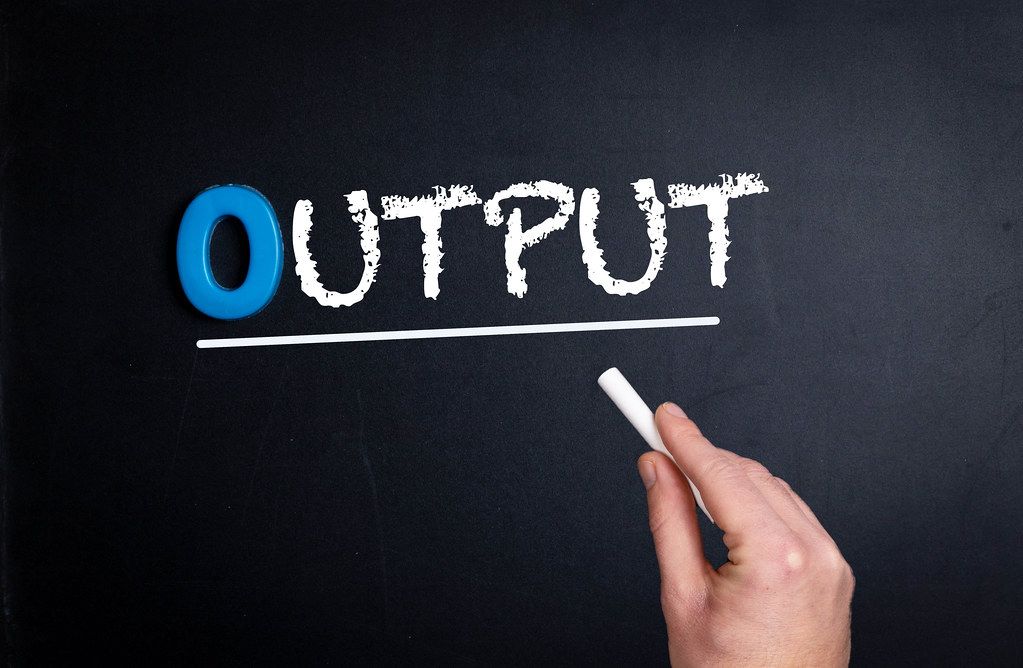 Monitor
Printer
Speaker
Headphone
Projector
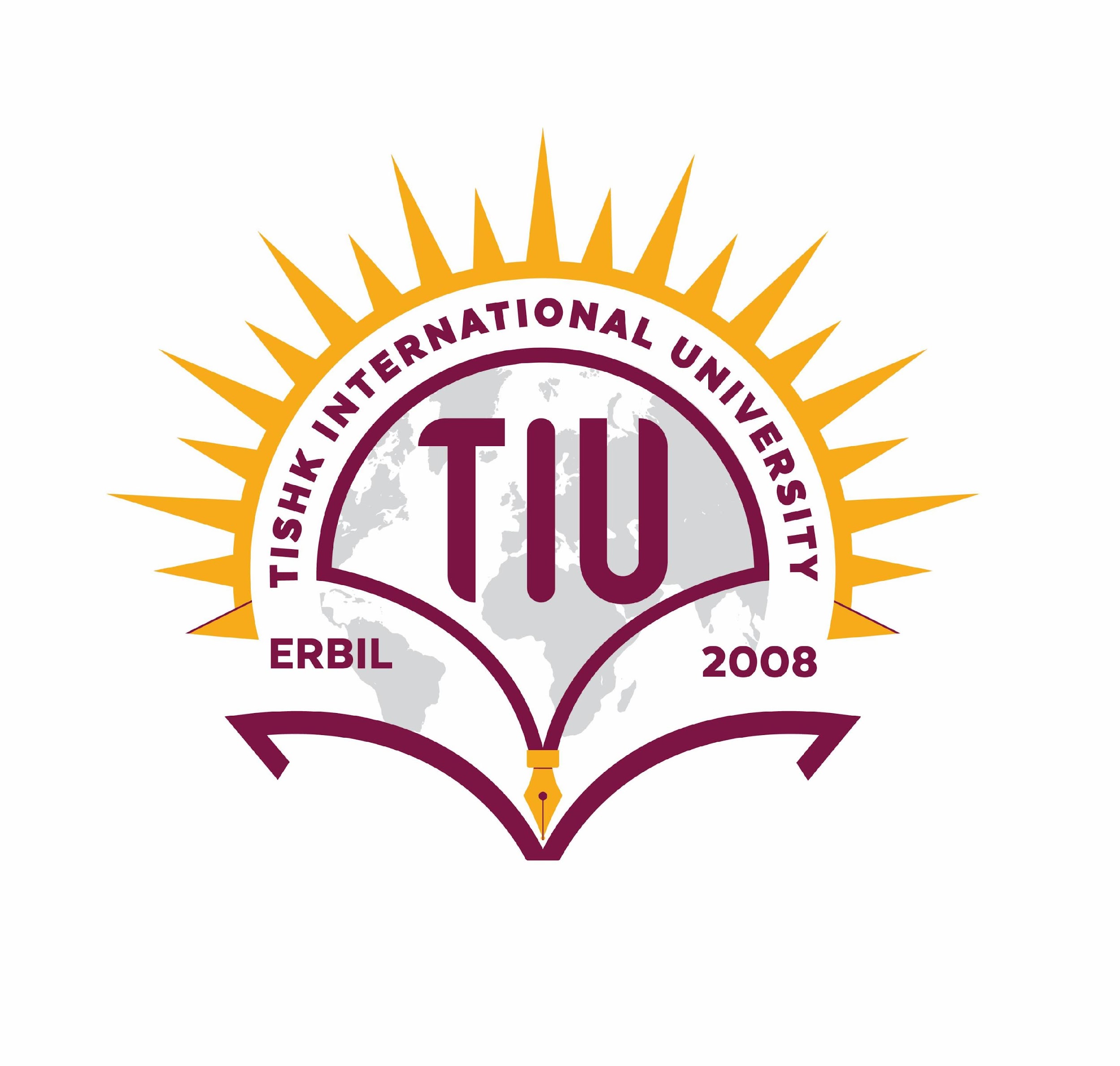 Monitor
Cathode-Ray Tube (CRT) Monitor
Monitor
Emissive Displays
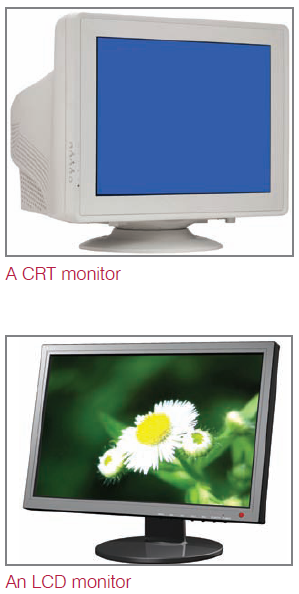 A monitor is a very common type of output device that help to provide output in the form of graphically and text as well. There are two main types of monitor: 
Cathode Ray Tube: The CRT display is made up of small picture elements called pixels. The smaller the pixels, the better the image clarity or resolution. 
Flat-Panel Display Monitor:  The flat-panel display refers to a class of video devices that have reduced volume, weight and power requirement in comparison to the CRT. The flat-panel display is divided into two categories:
	Emissive Displays - are devices that convert electrical energy into light. For 	example, plasma panel and LED (Light- Emitting Diodes).
	Non-Emissive Displays - use optical effects to convert sunlight or light 	from some 	other source into graphics patterns. For example, LCD (Liquid-	Crystal Device).
Flat-Panel Display Monitor
Non-Emissive Displays
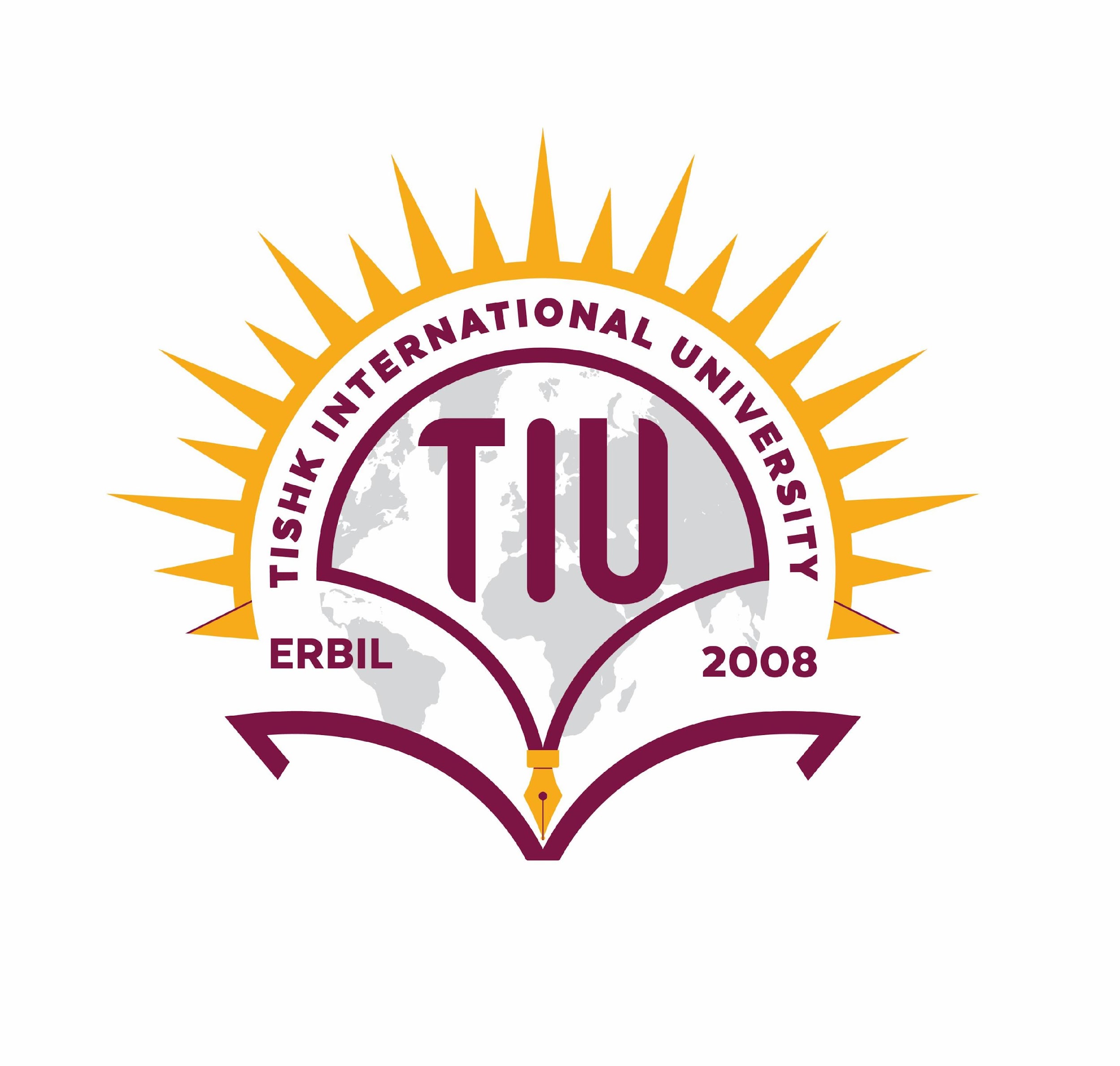 Printer
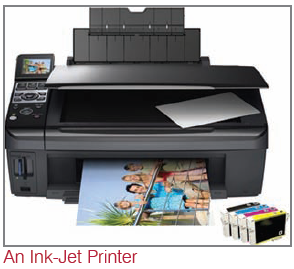 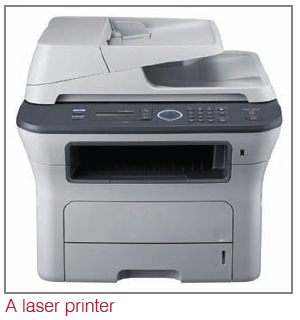 A printer is an output device that prints text and computer-generated images onto paper or onto another physical medium, such as a transparent film.
Printers can print in monochrome or color mode. There are many types of printers on the market to meet users’ demands.
The most common types of printers you find on the market are inkjet printers, laser printers and 3D printers.
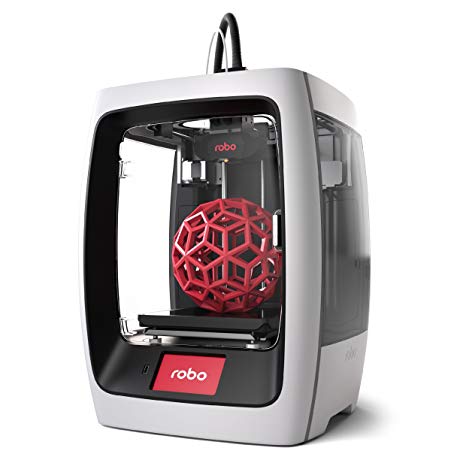 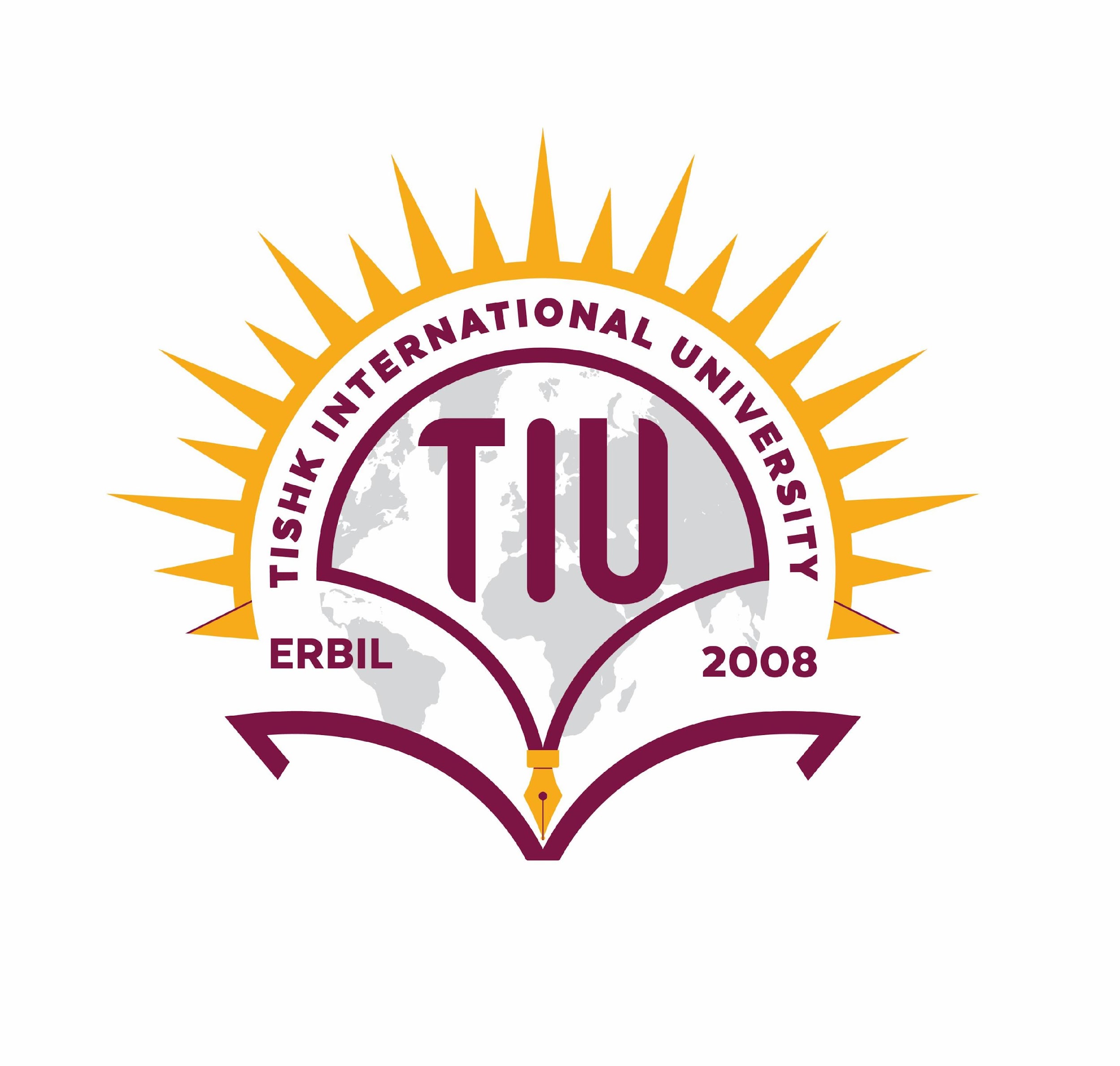 3D Printer
Speakers and Headphones
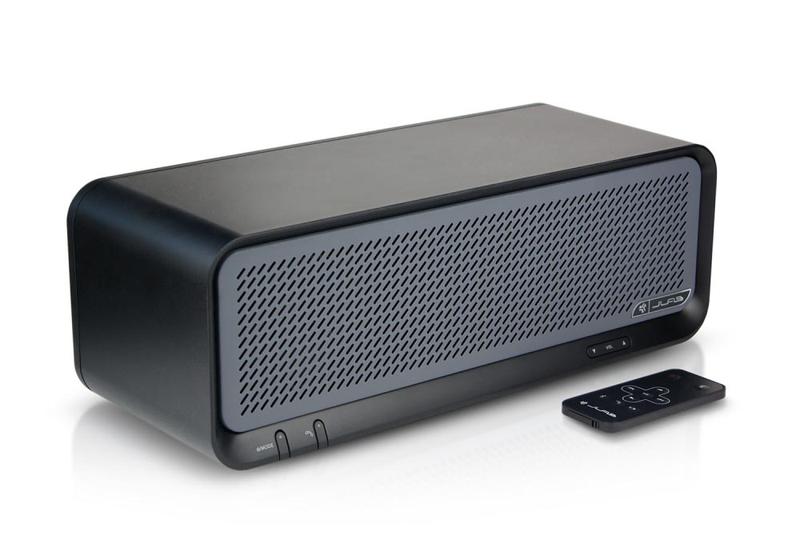 A speaker is an output device that plays sound generated by the computer’s sound card. The speaker is attached to the sound card by a cable. Most computers also have an internal speaker that is attached to the mainboard and that can play simple sounds. 

A headphone is a pair of speakers worn over or in the ears so only the wearer can hear the sound. A headphone with an integrated microphone is usually called a headset.
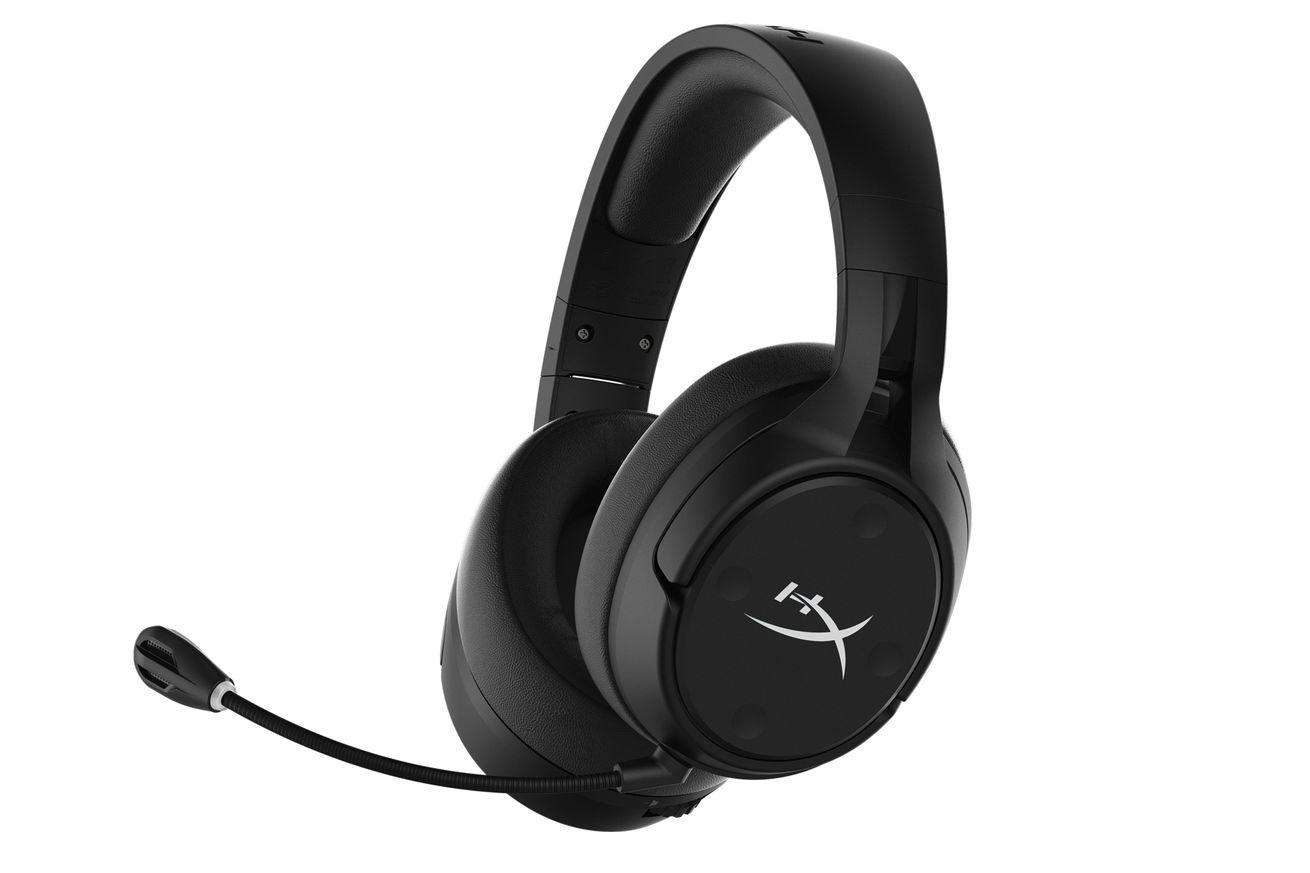 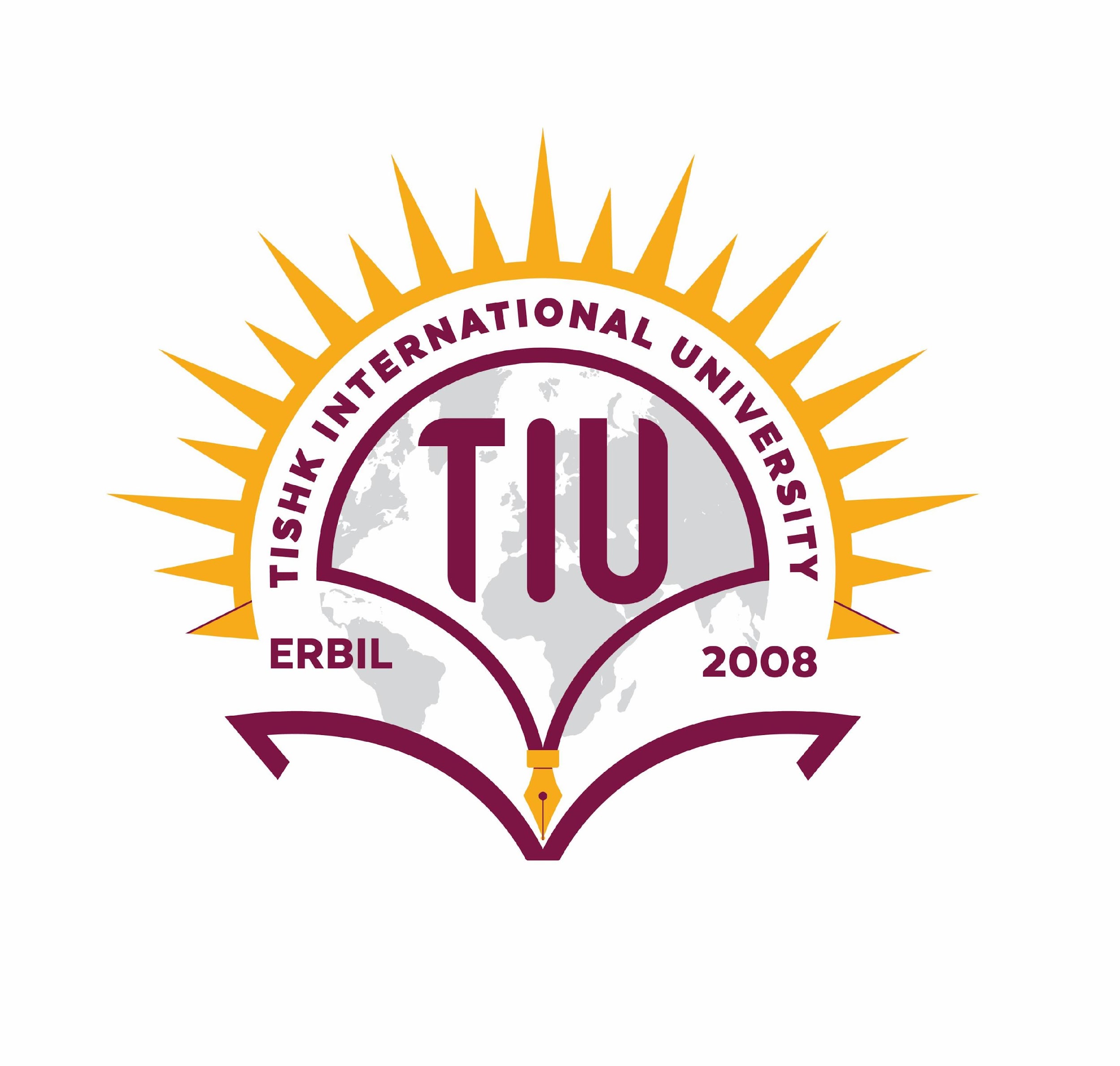 File Extension
A file extension is the suffix at the end of a filename that indicates what type of file it is.
Lecture2.pdf
File extension
File name
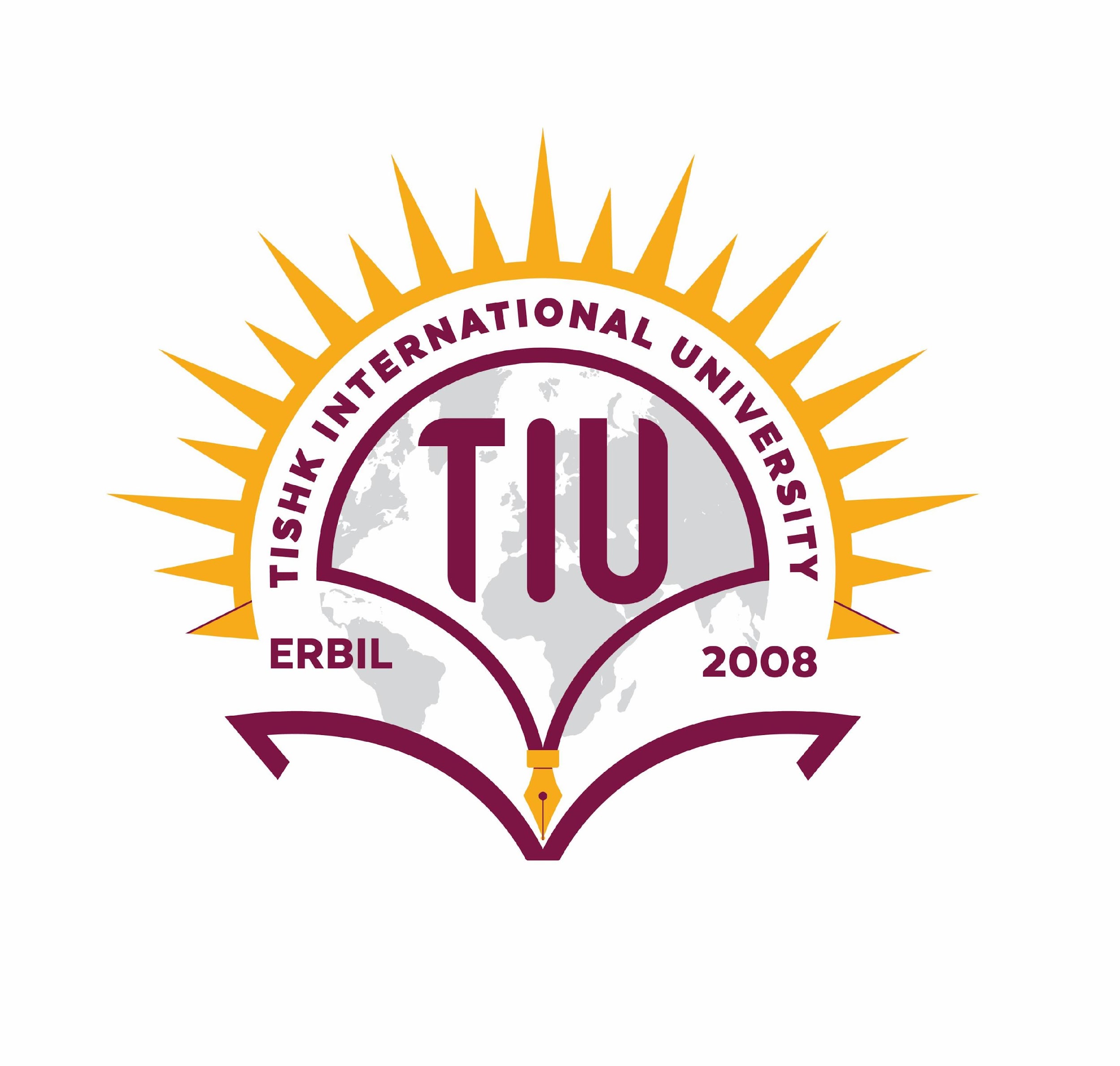 References
Computer Fundamentals. By Tutorials Point. (2017).
Computing Essentials. By Timothy J. O’Leary. (2017).
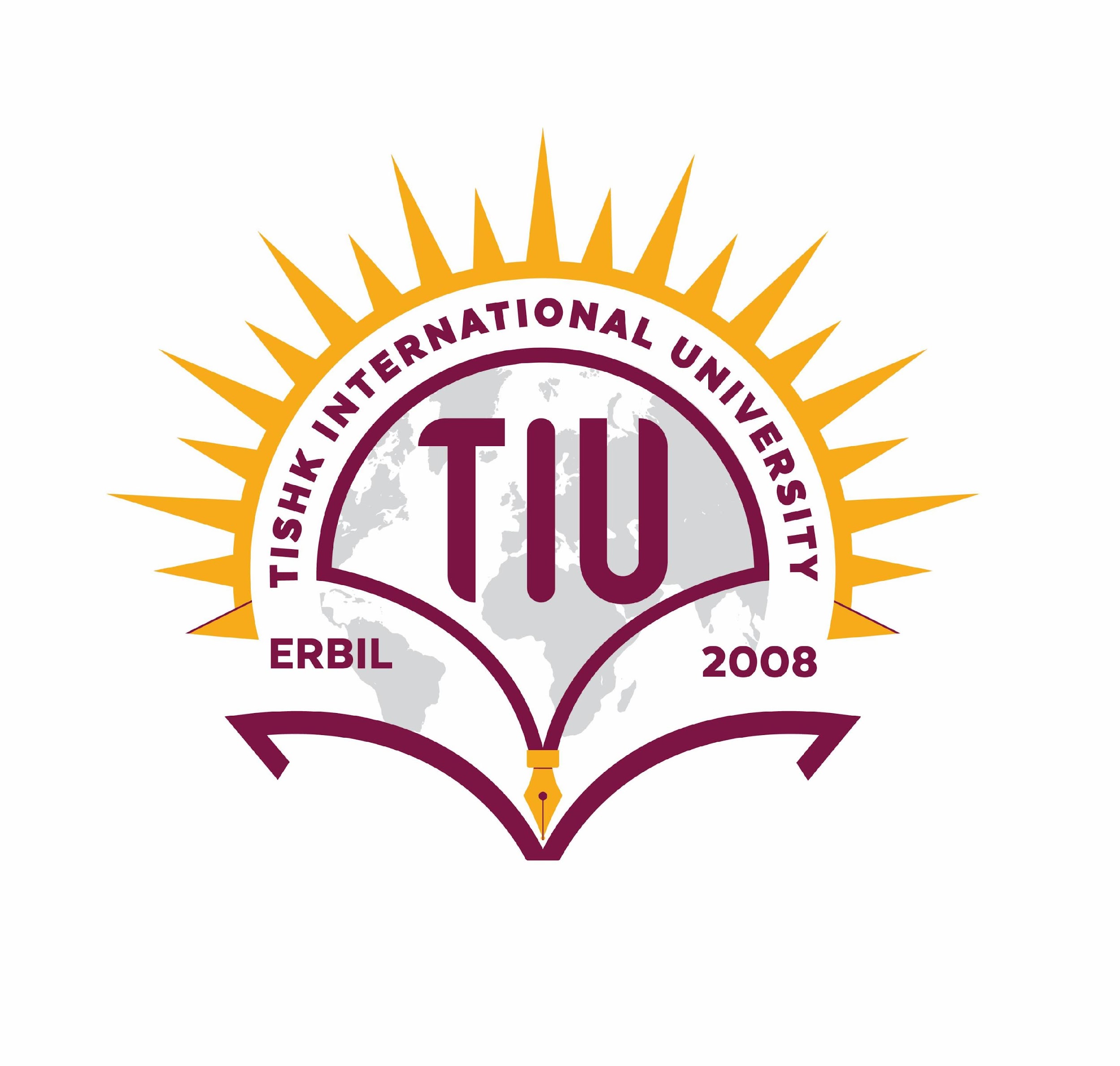 23
THANK YOU
24